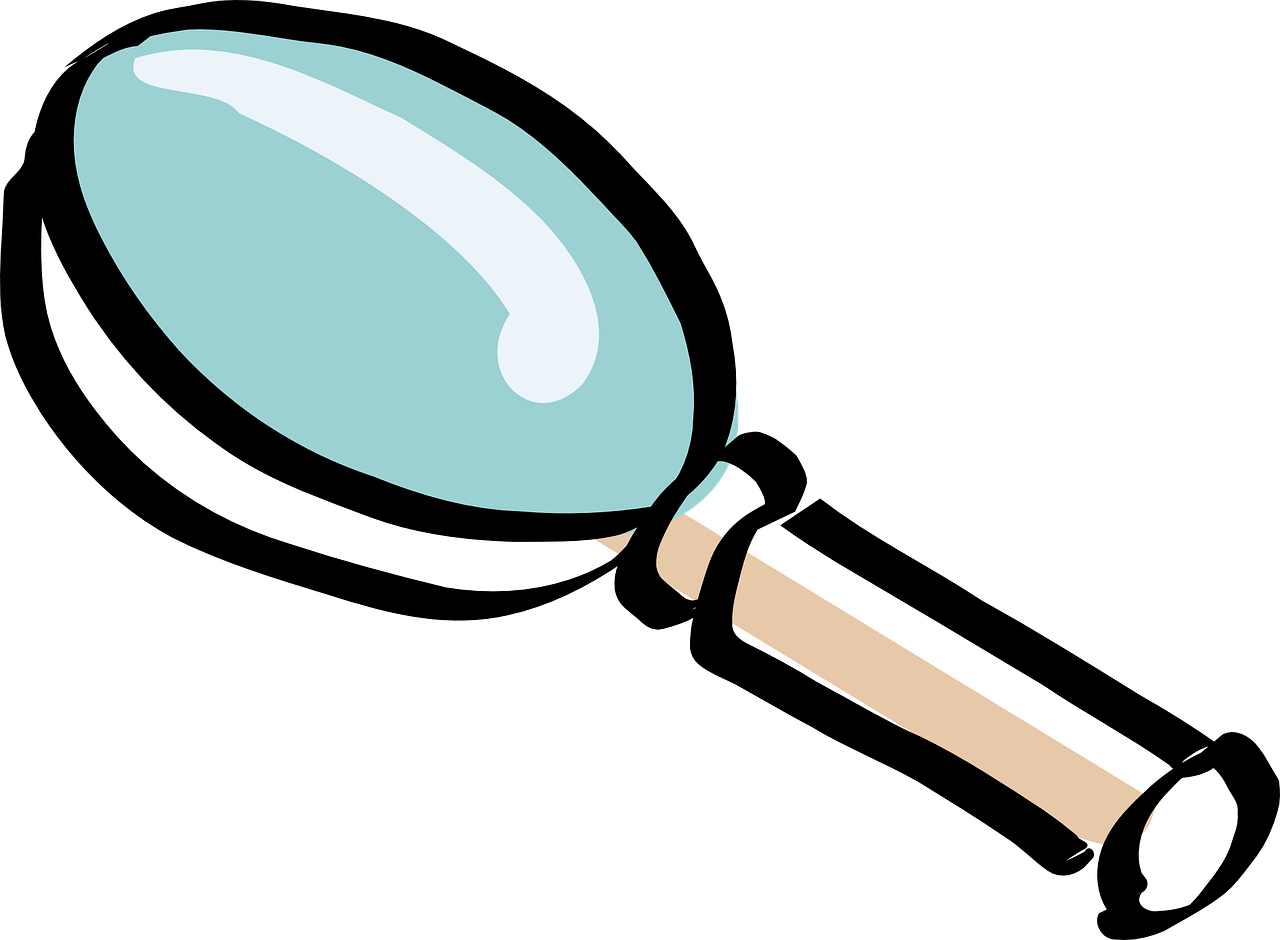 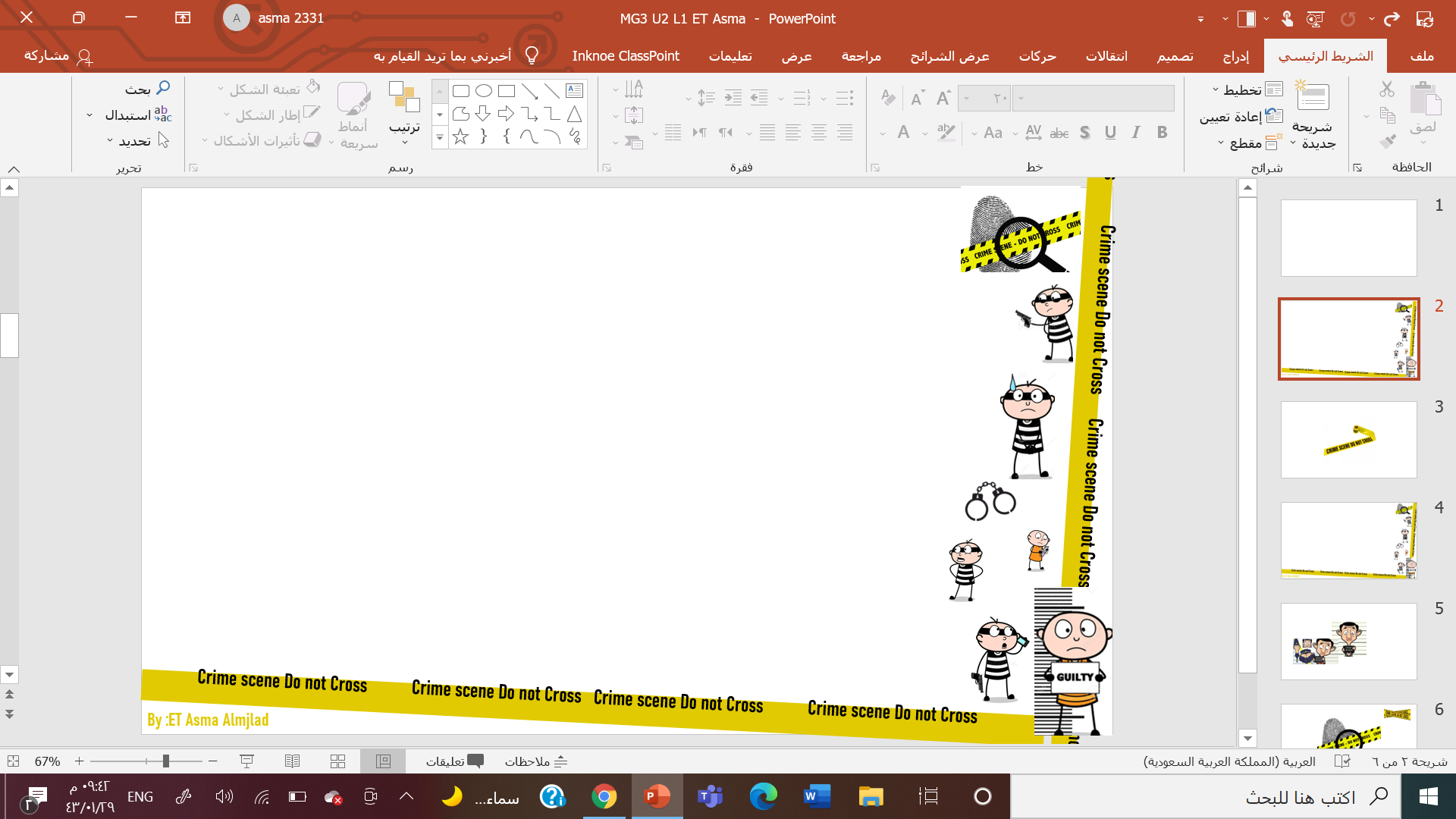 U:2
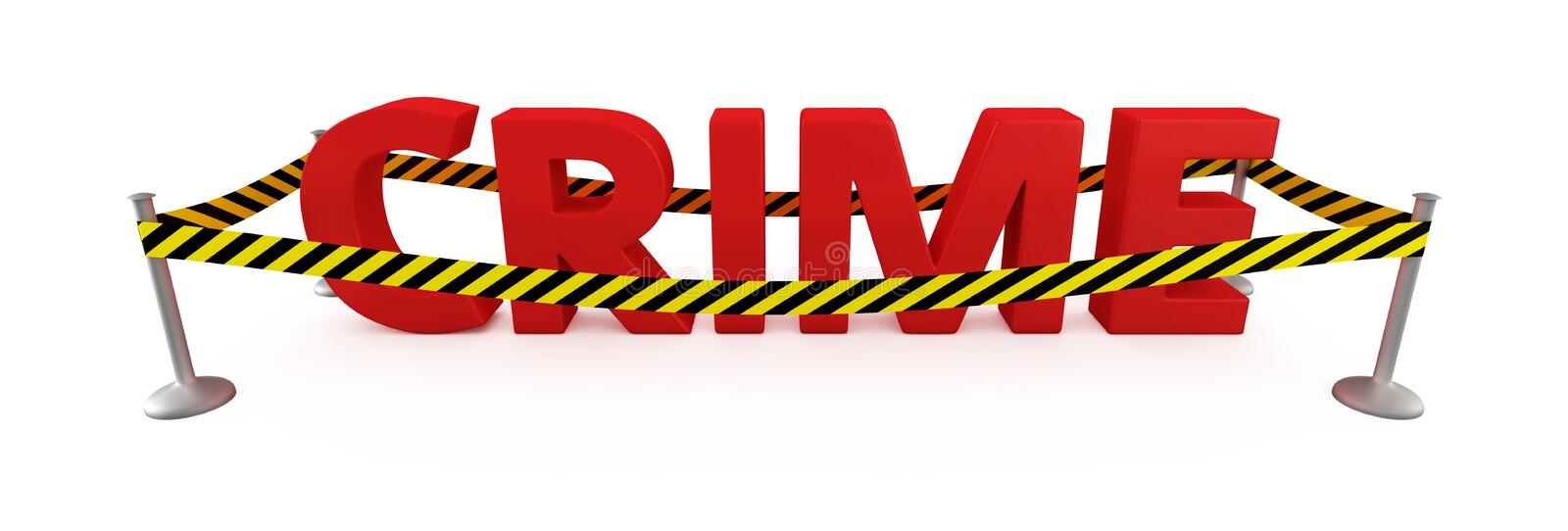 Doesn’t pay
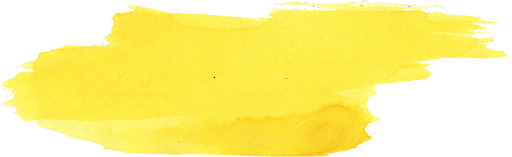 conversation
By : ET Asma Almjlad
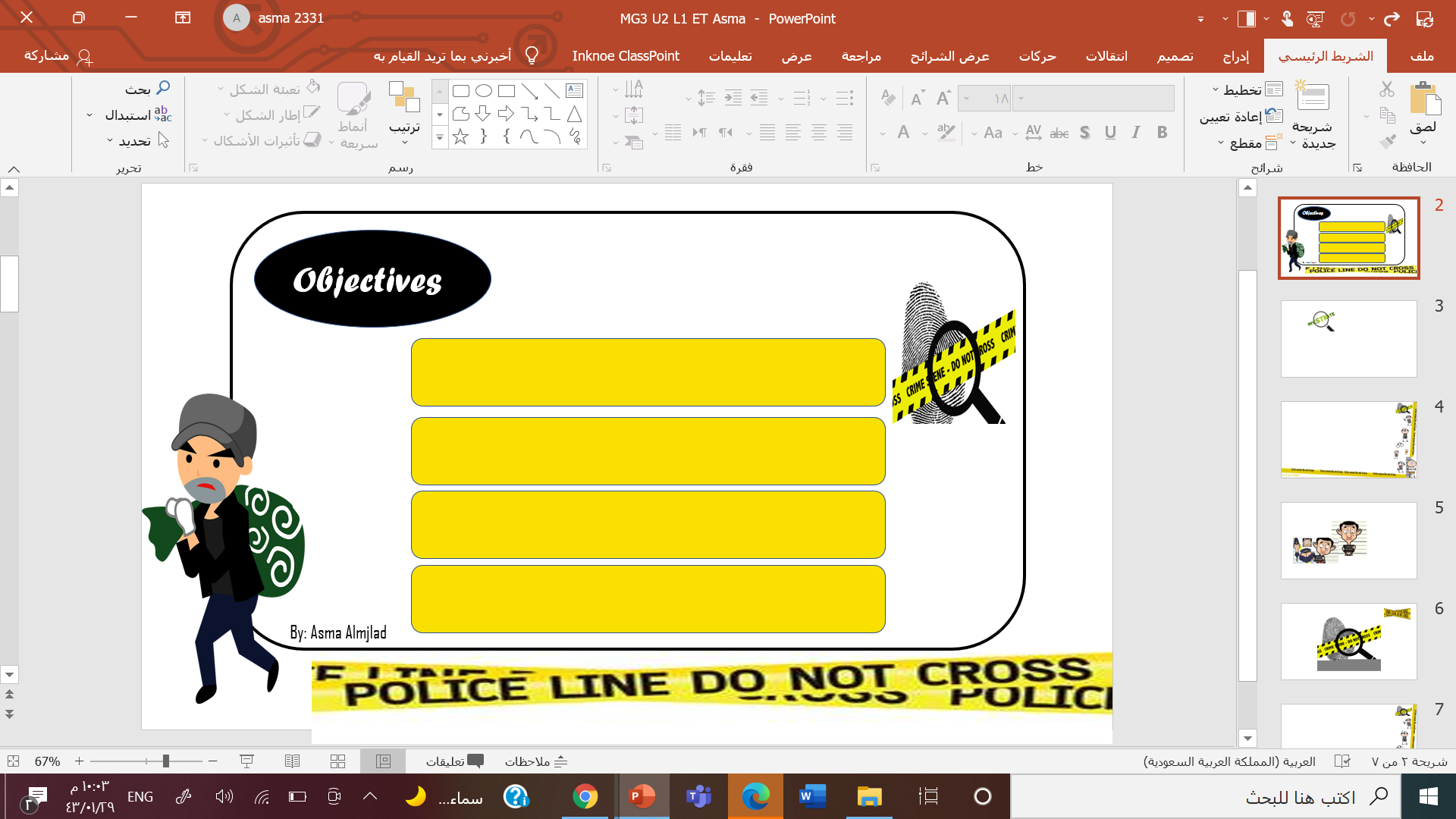 Make use of real talk phrases in a real conversation.
Identify the new words
Use the new words in sentences
Answer the questions in the book
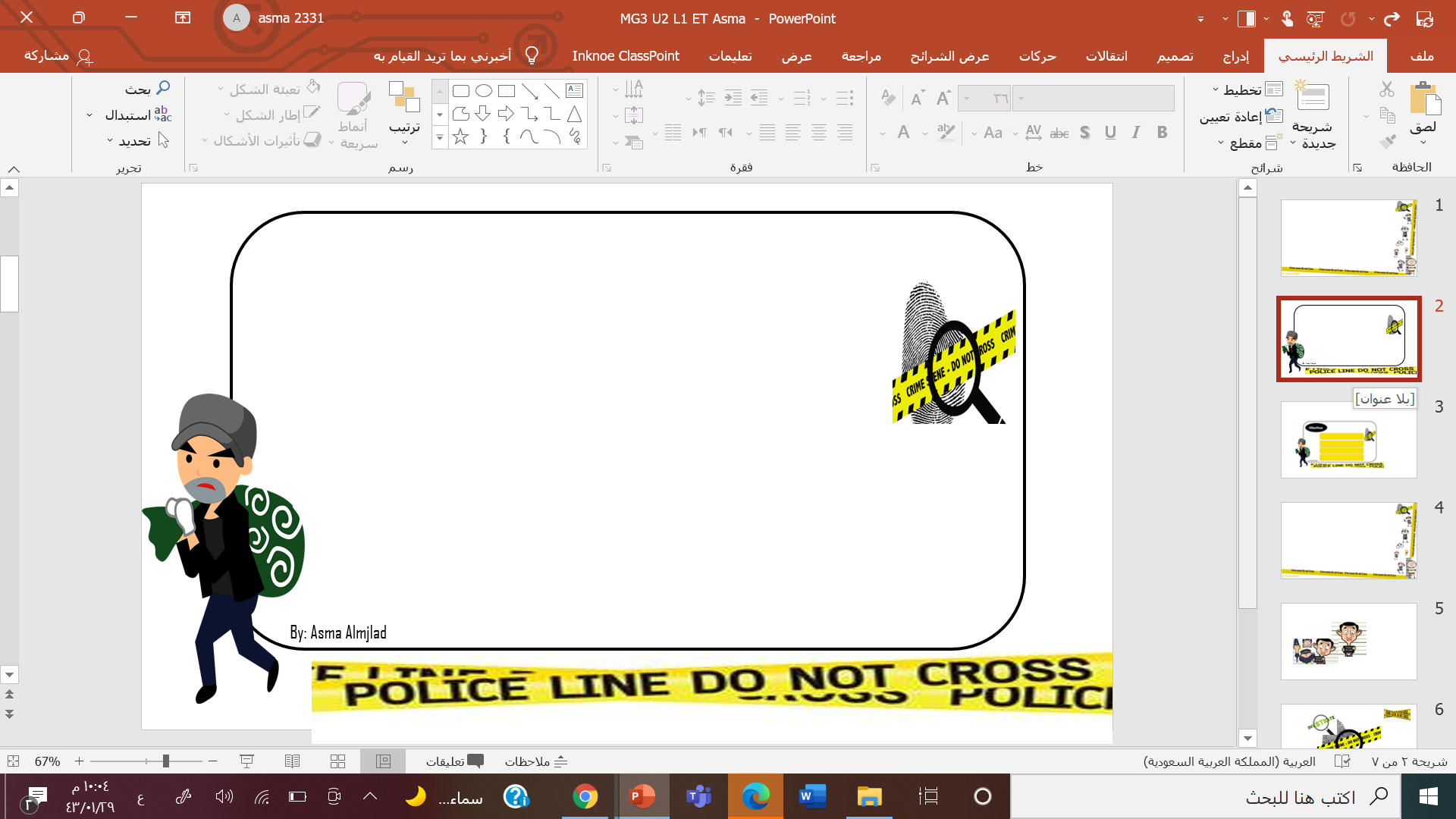 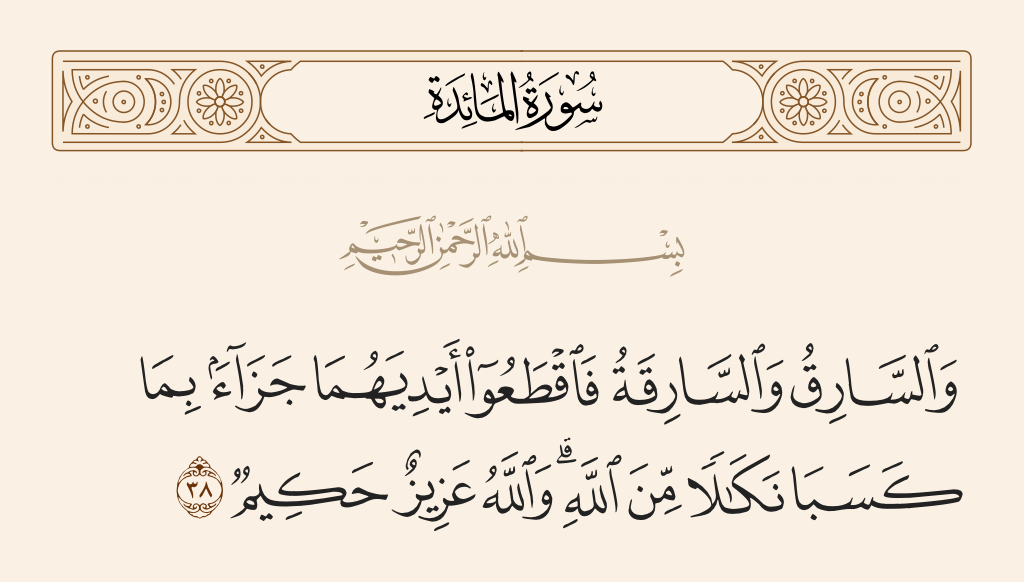 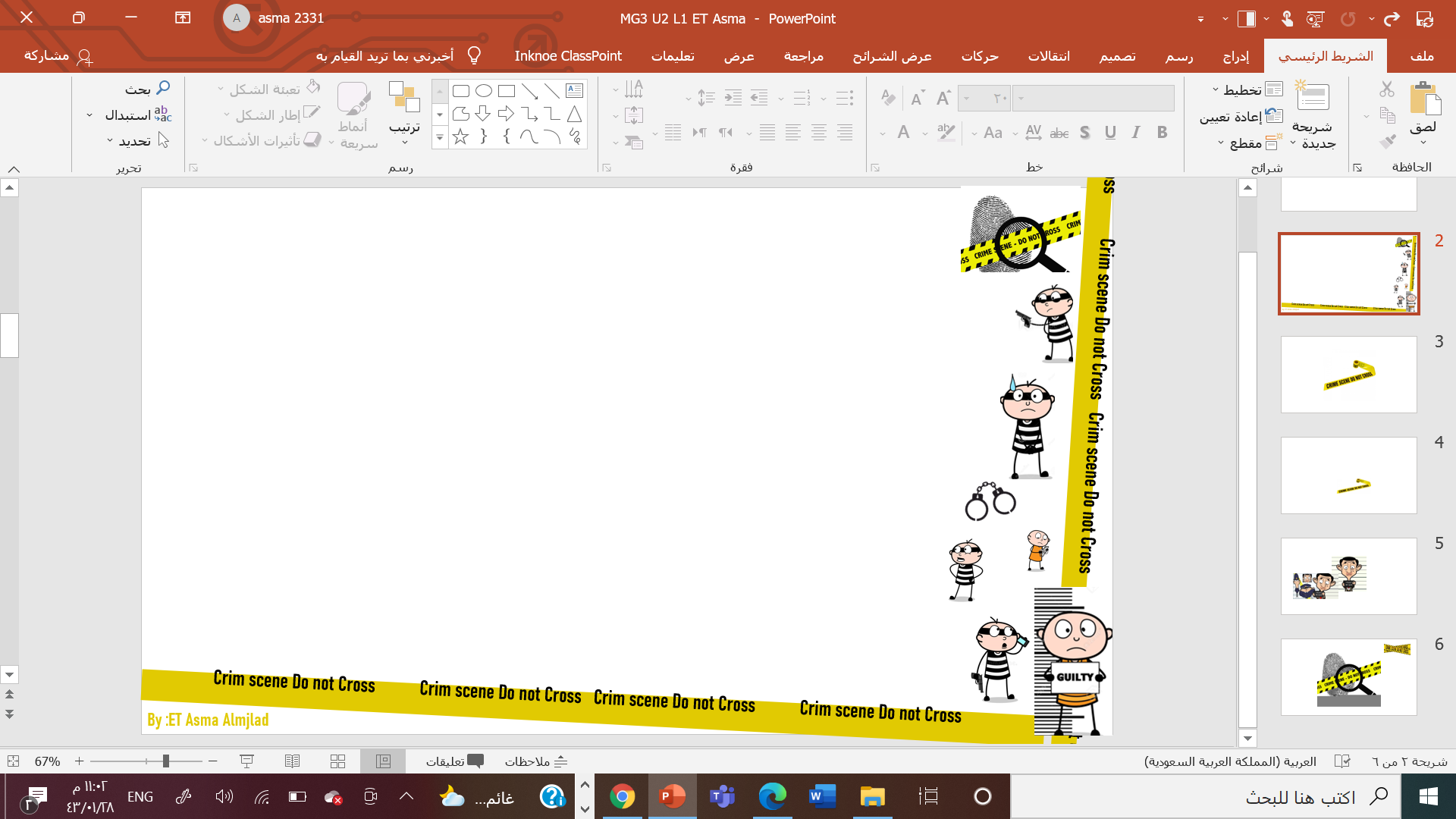 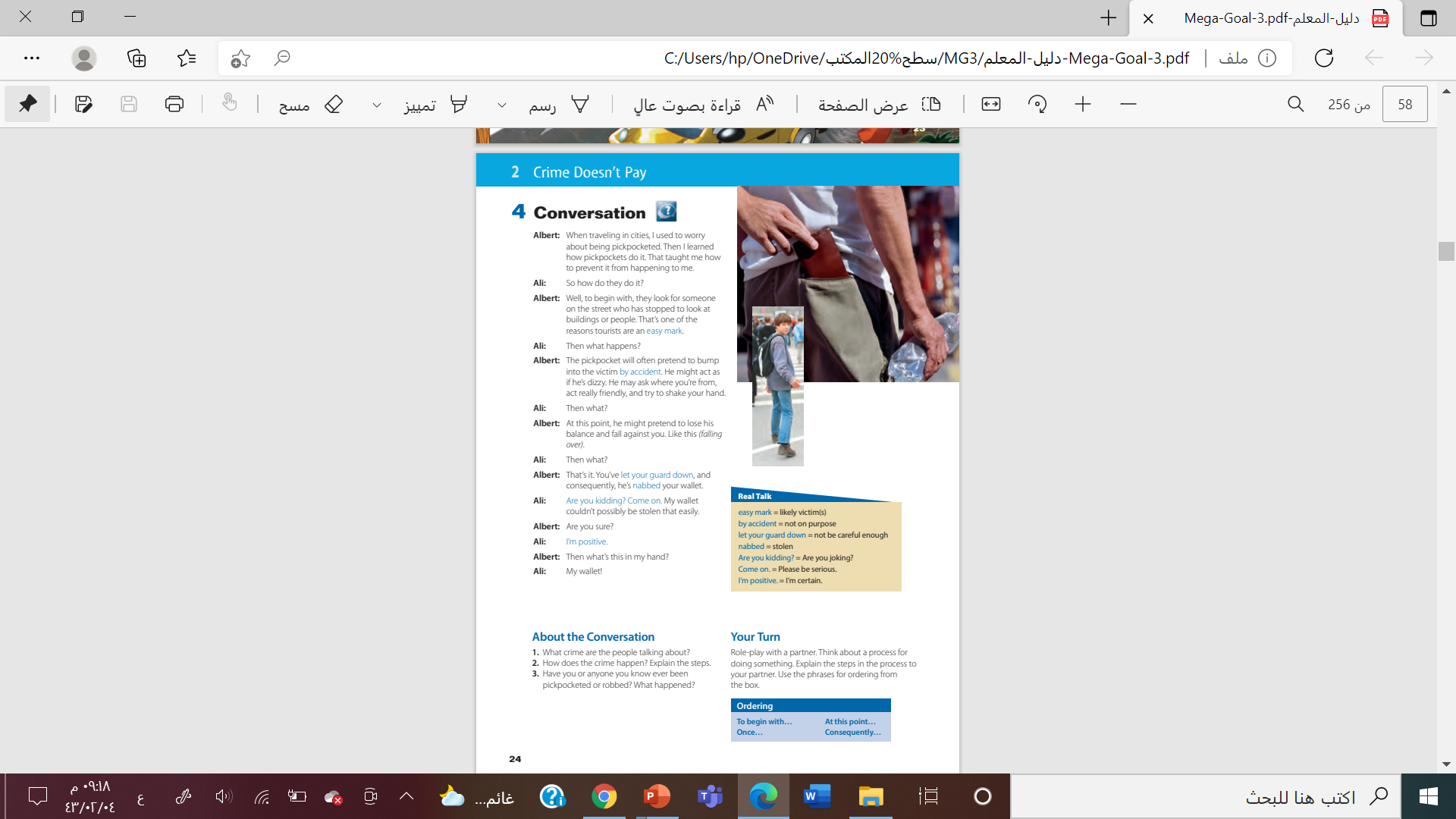 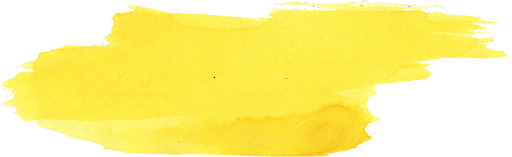 @ Page 24
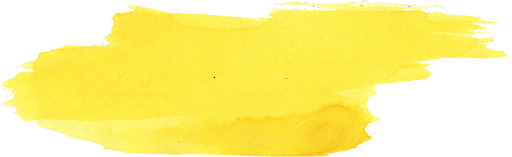 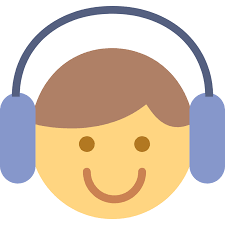 listen
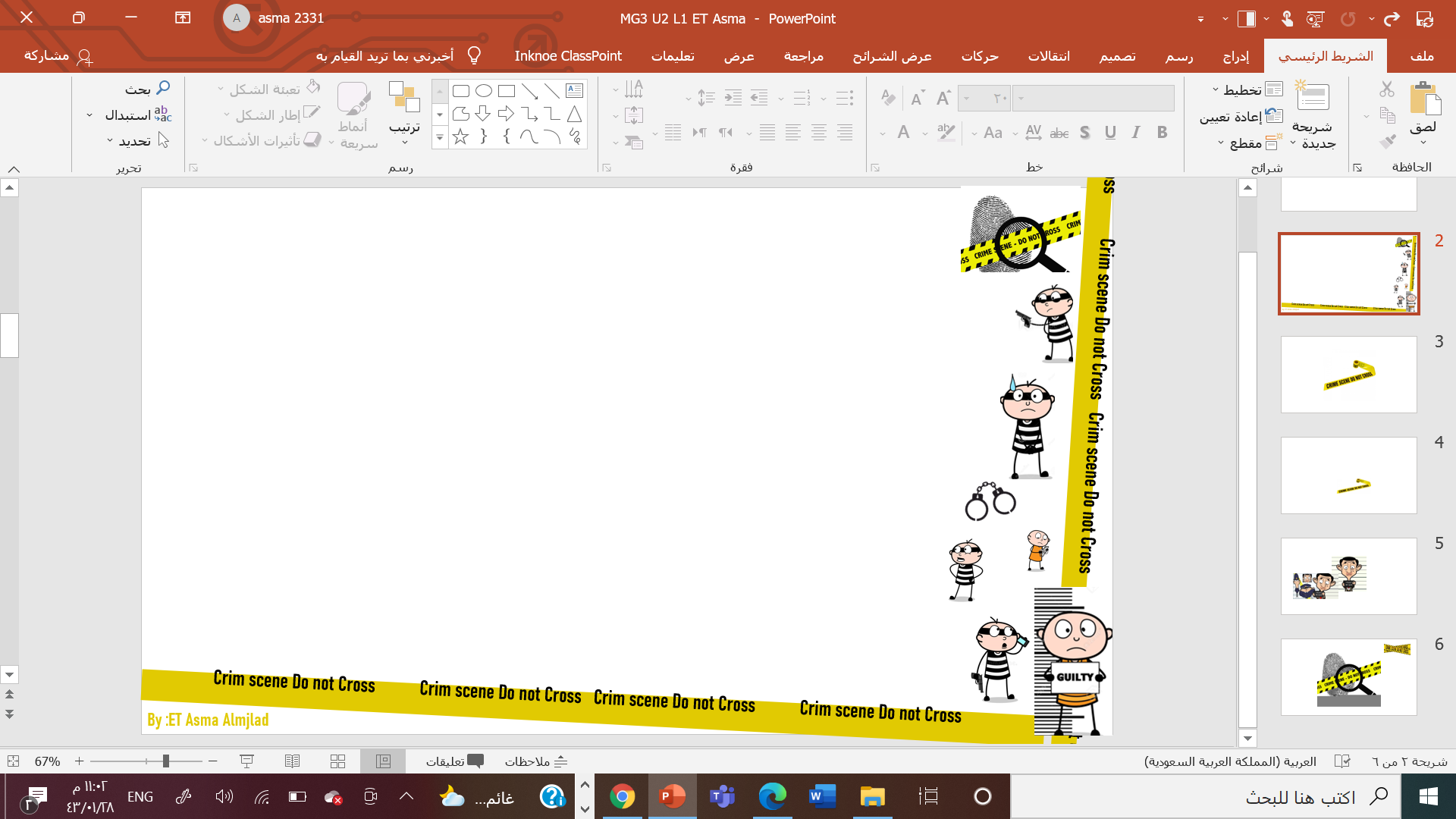 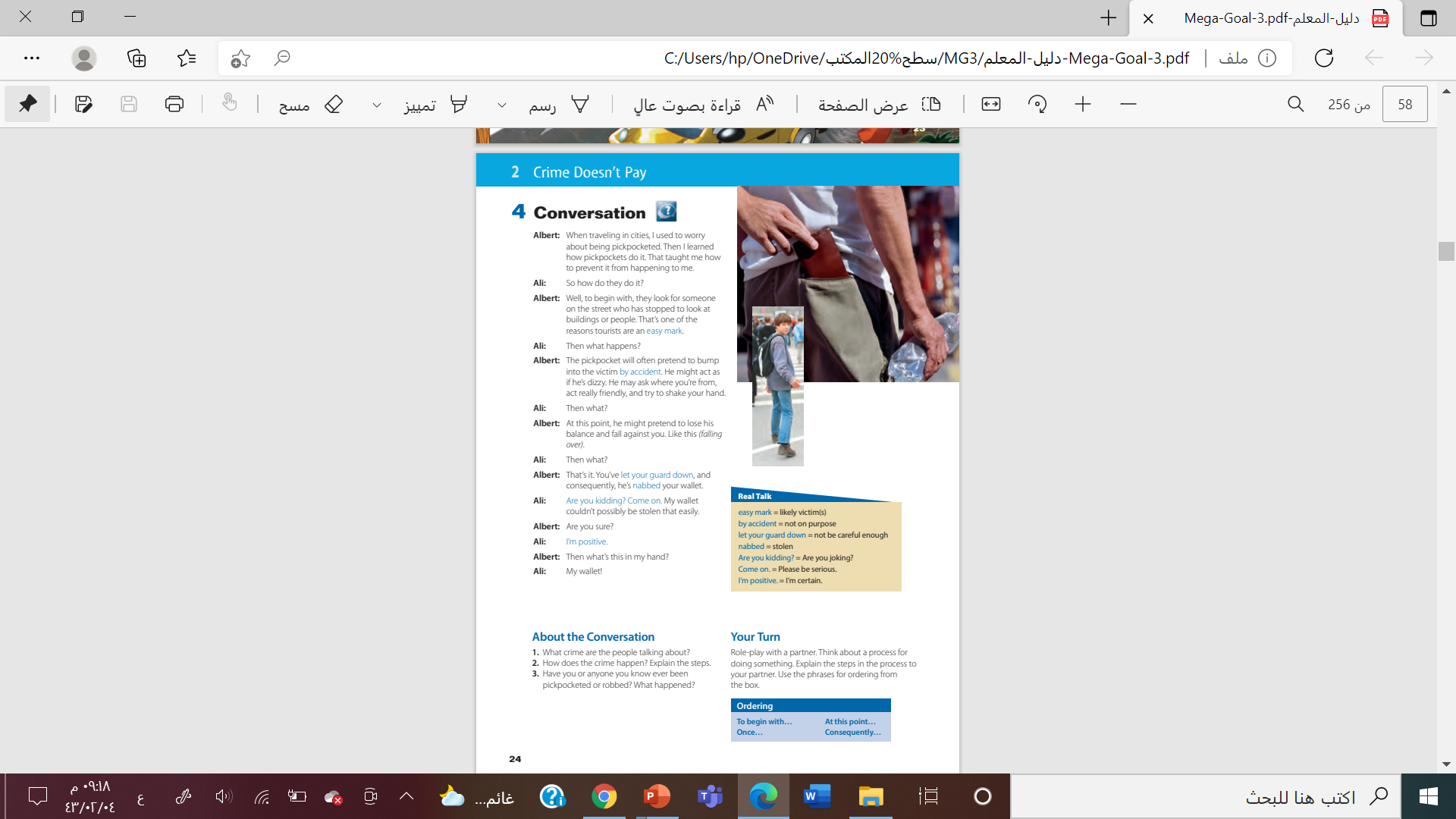 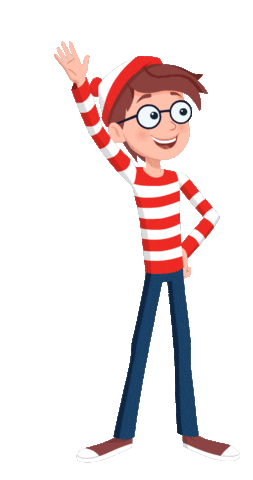 What’s happening to the person with the wallet?
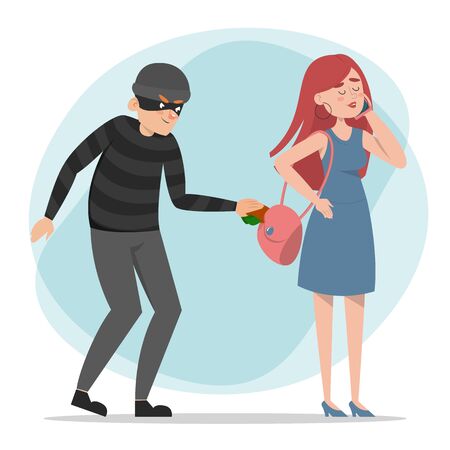 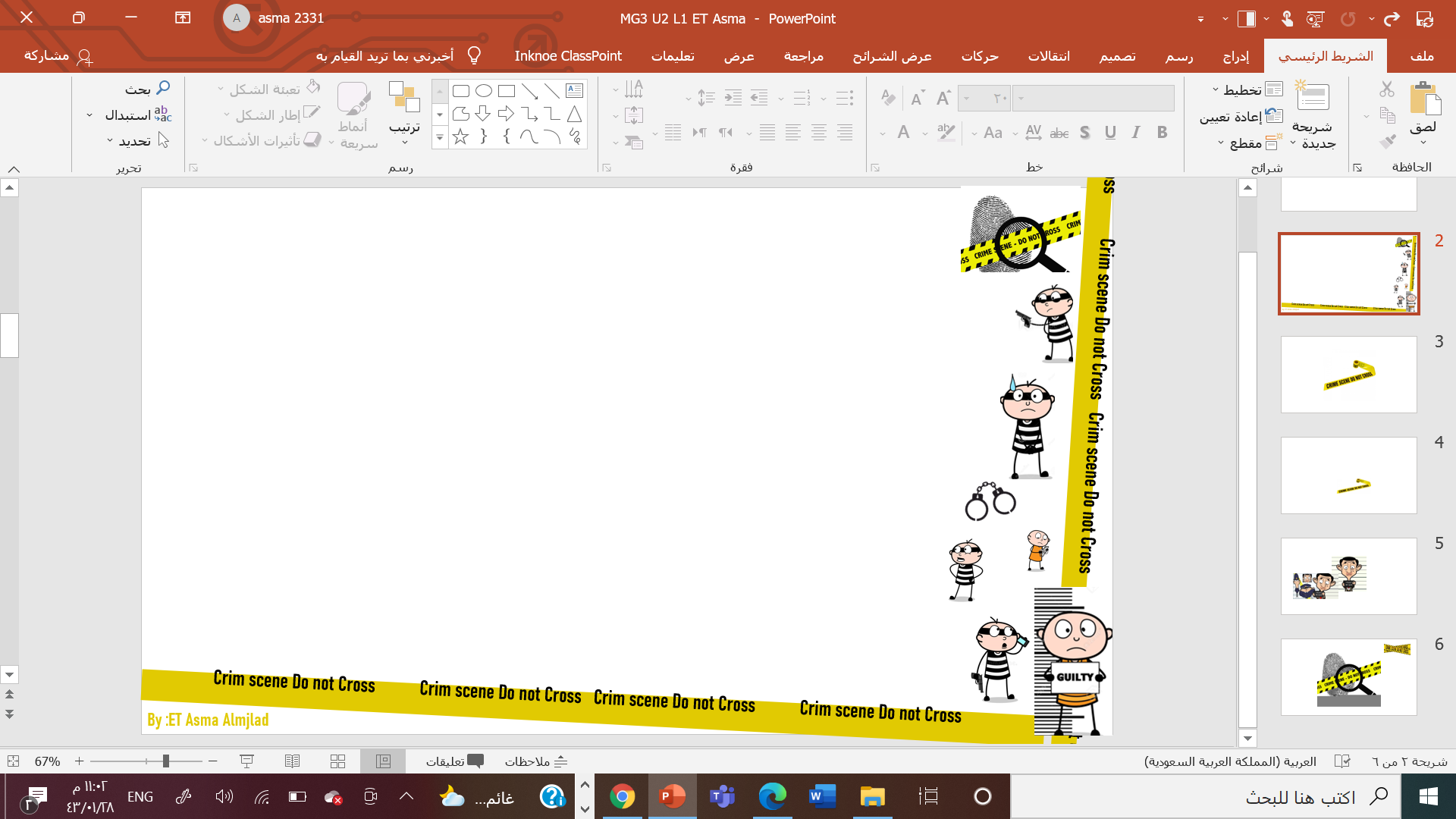 Pickpocket ( V – N)
To pickpocket
to steals things from another person’s pockets
A pickpocket
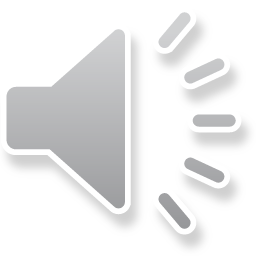 pickpocket
is someone who does this.
Thanks for 
T. Talal Alhazmi
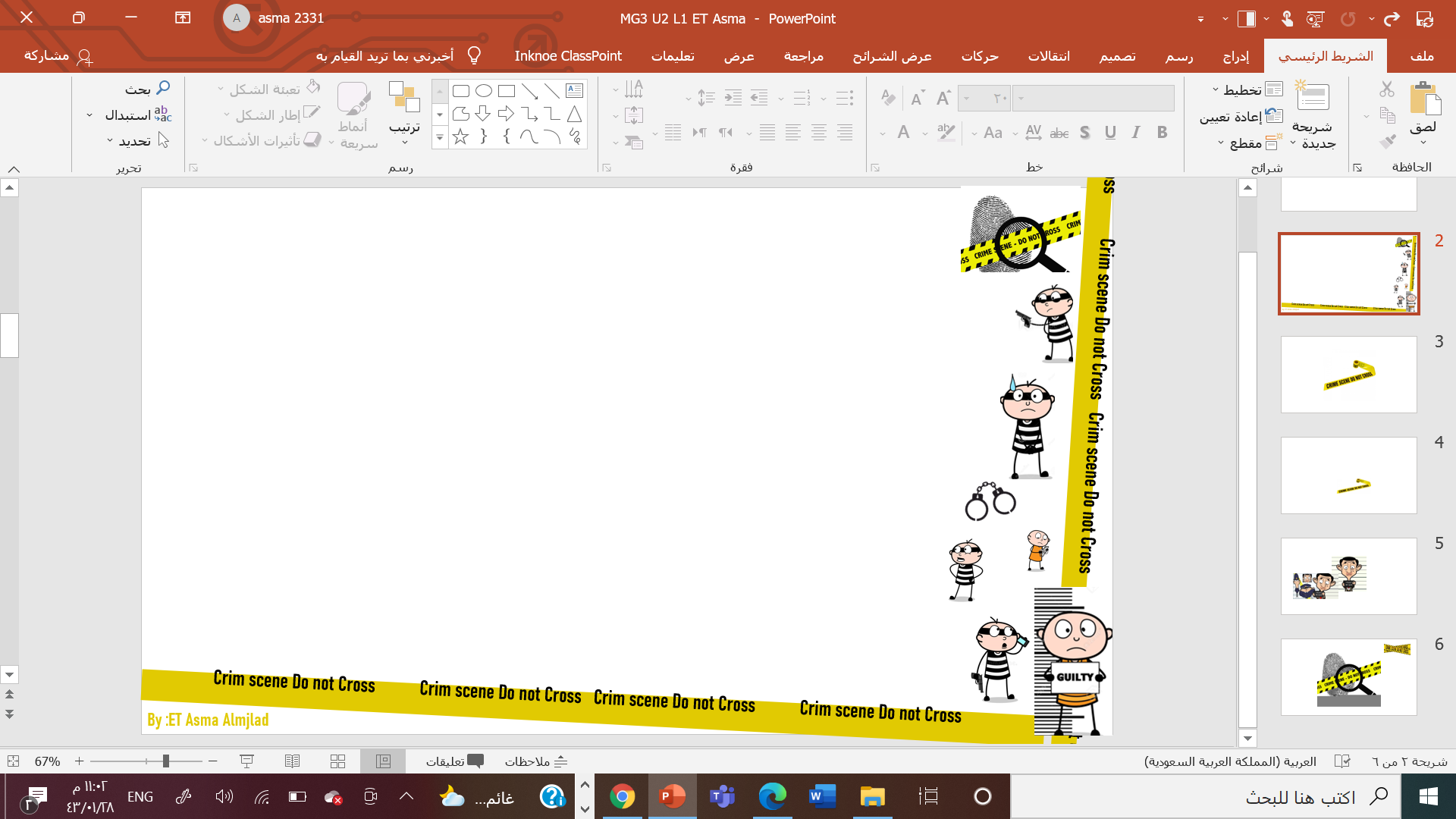 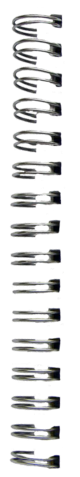 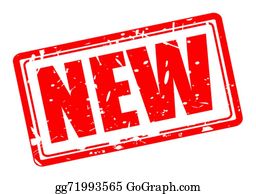 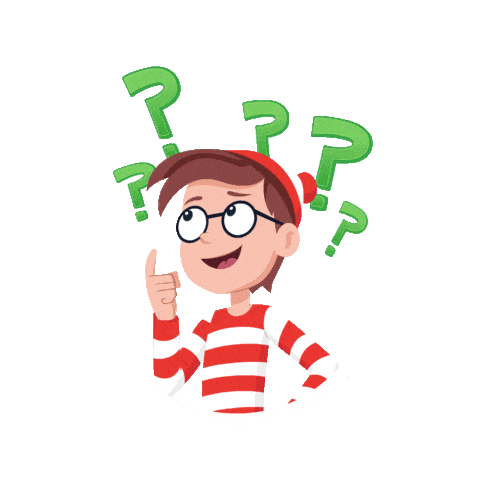 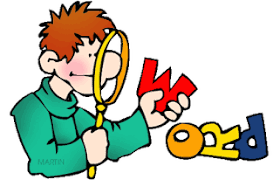 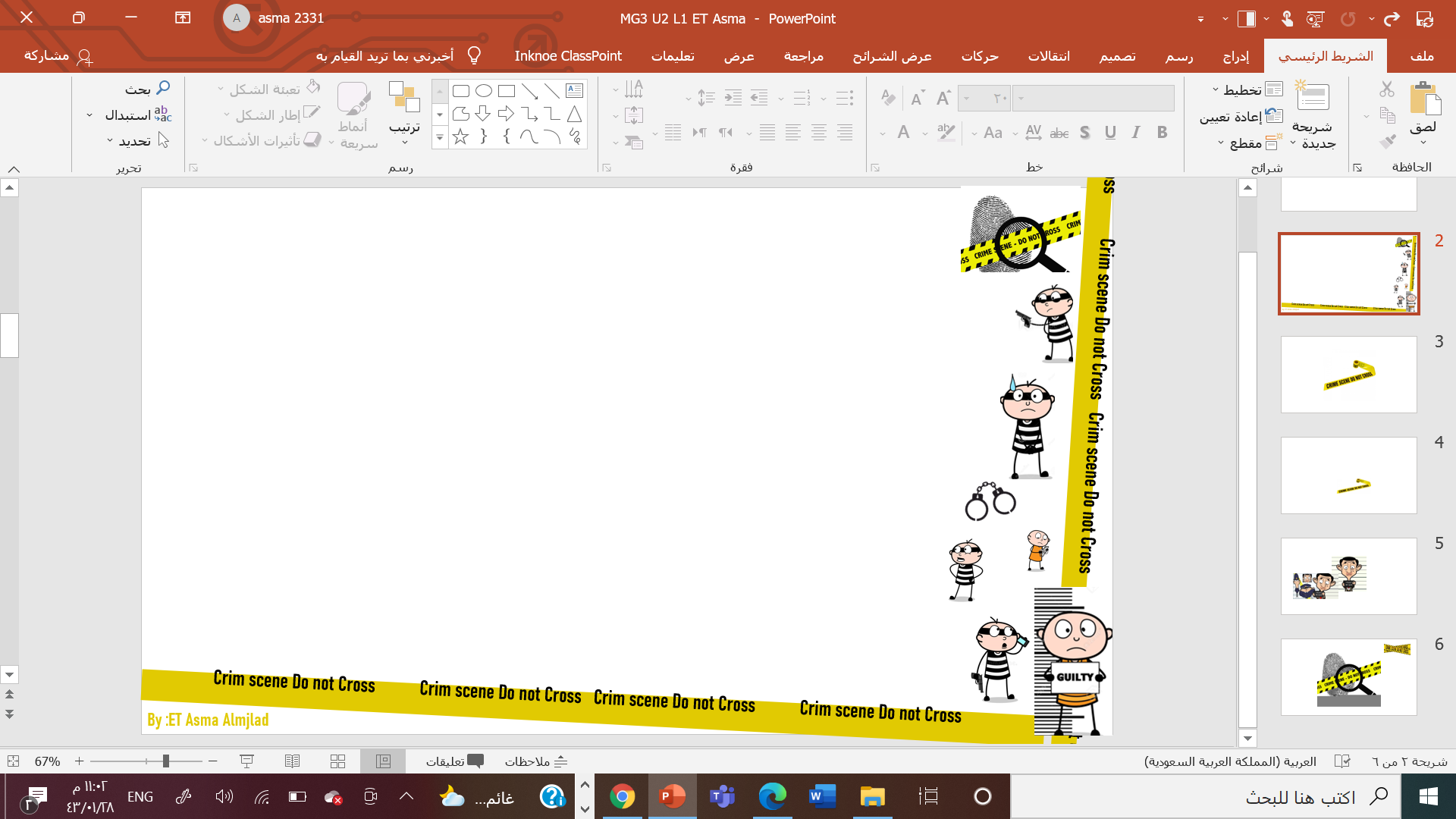 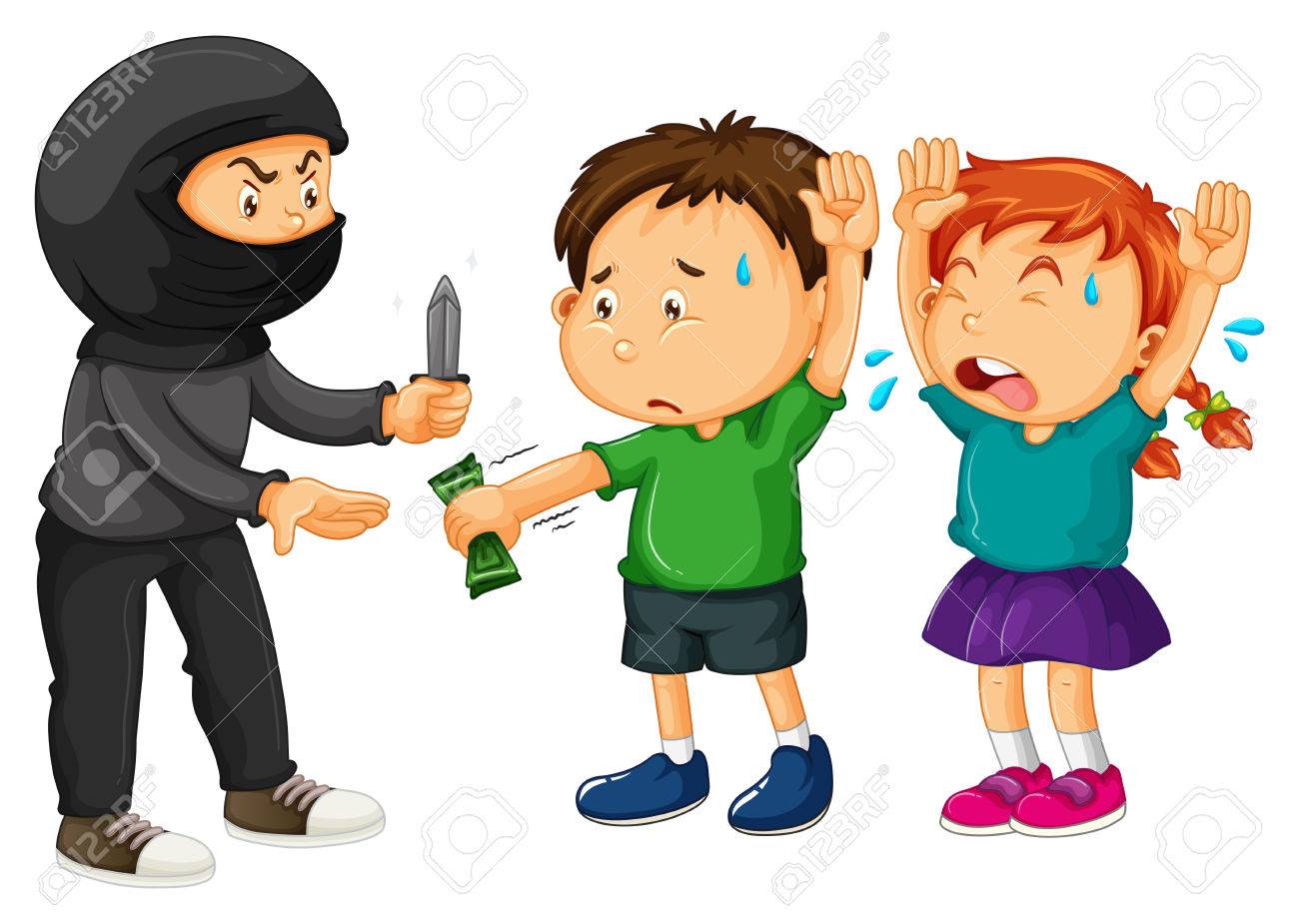 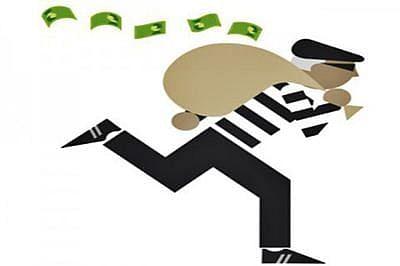 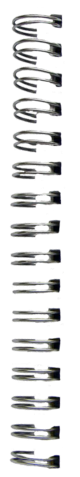 nabbed
victim
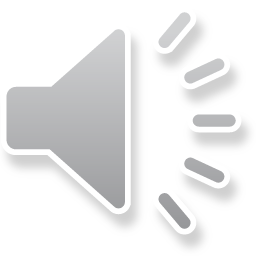 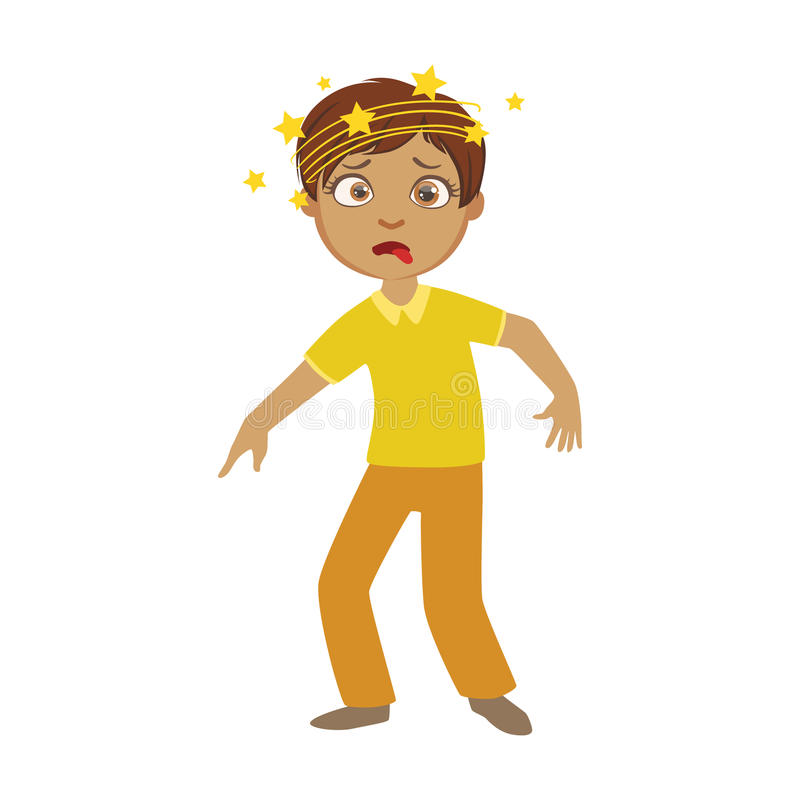 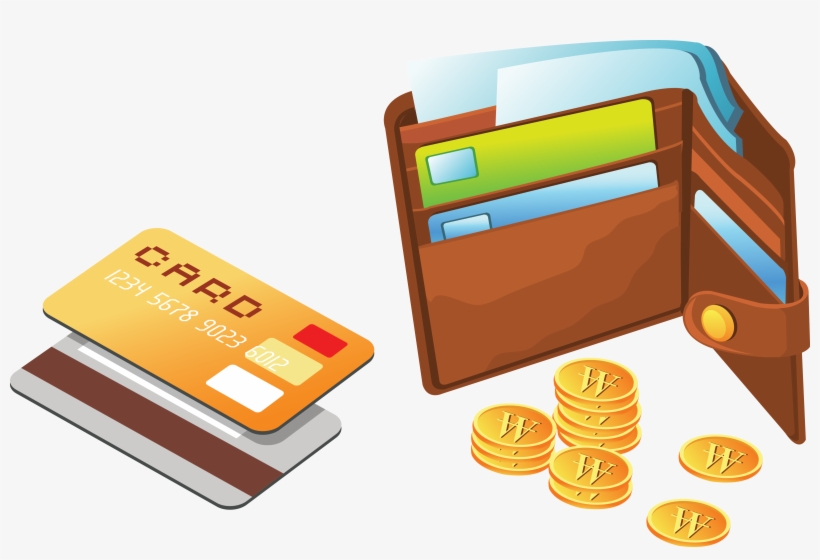 dizzy
wallet
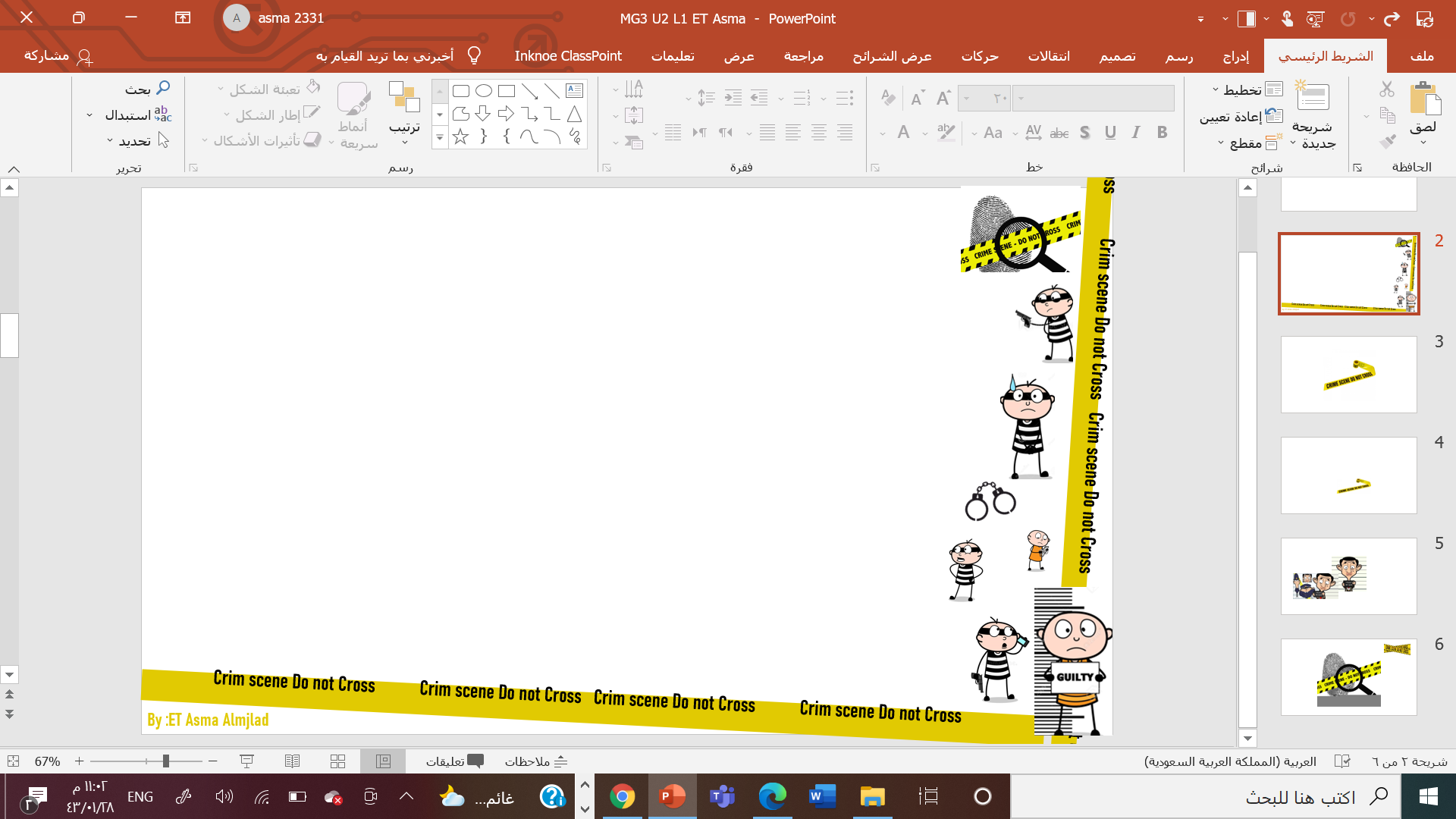 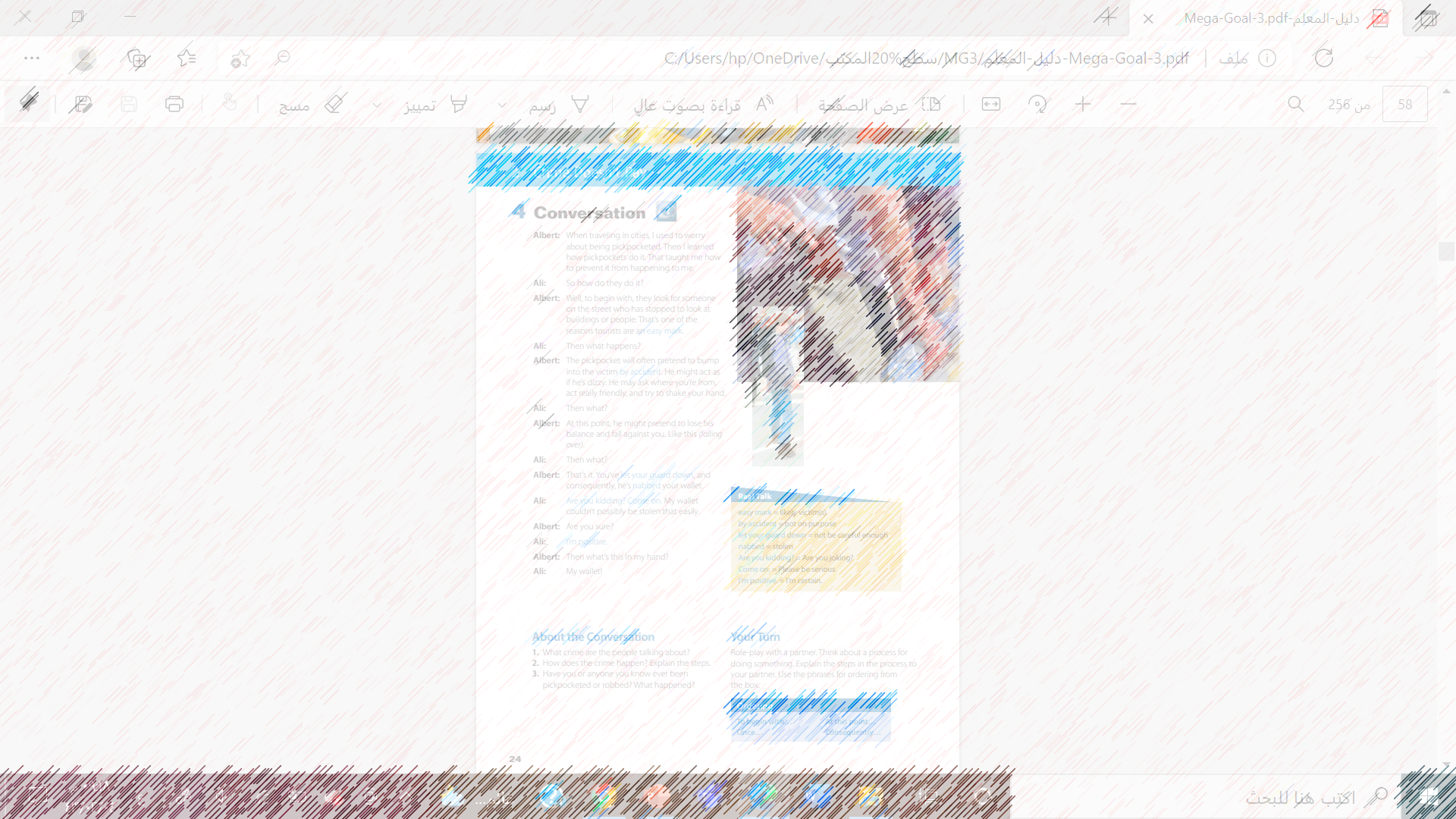 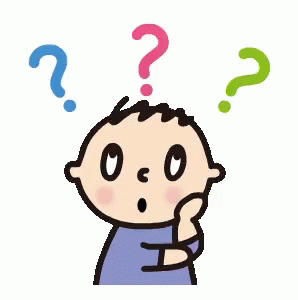 How many characters in this conversation ?
Who are the people?
What are they probably talking about?
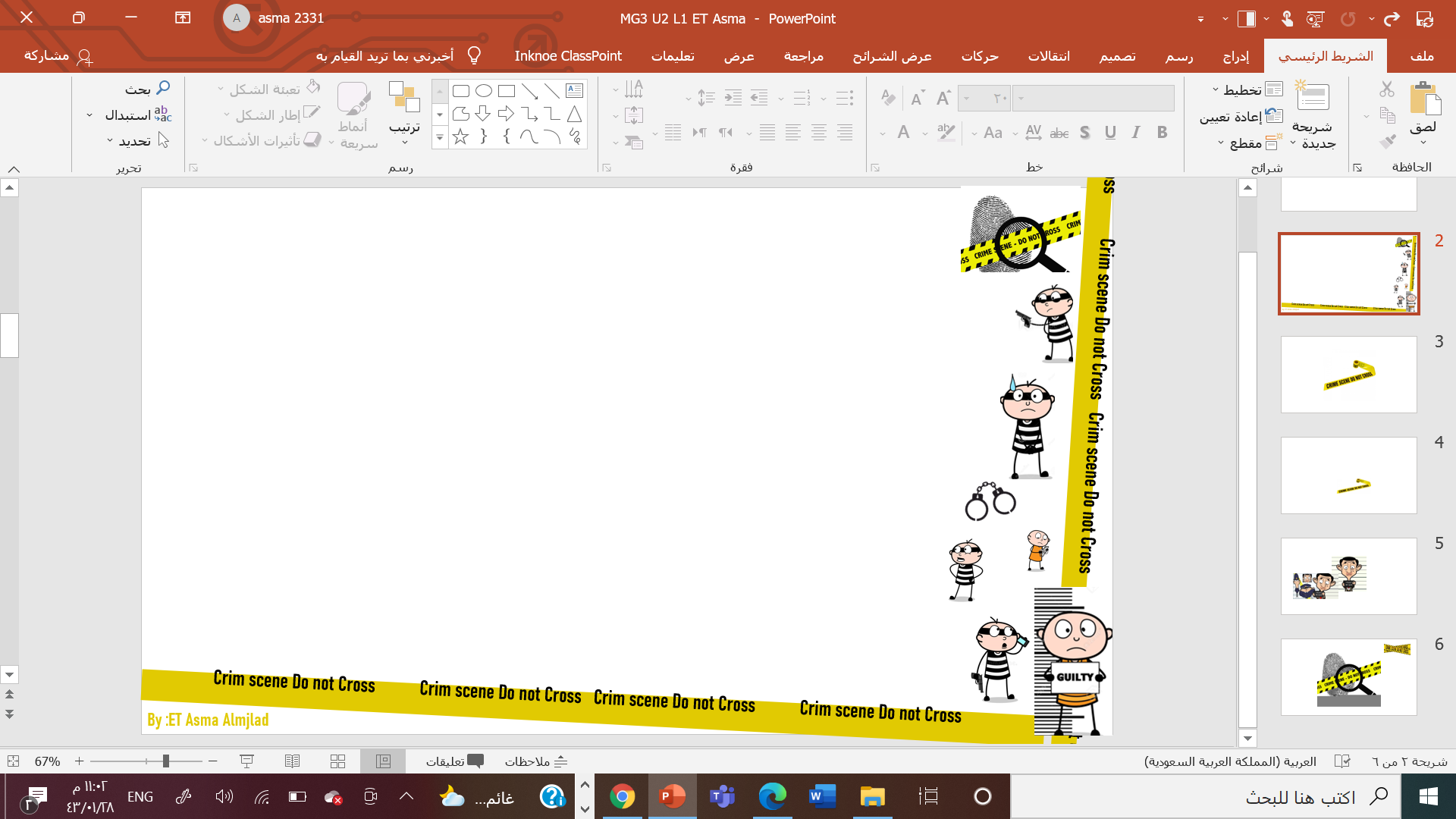 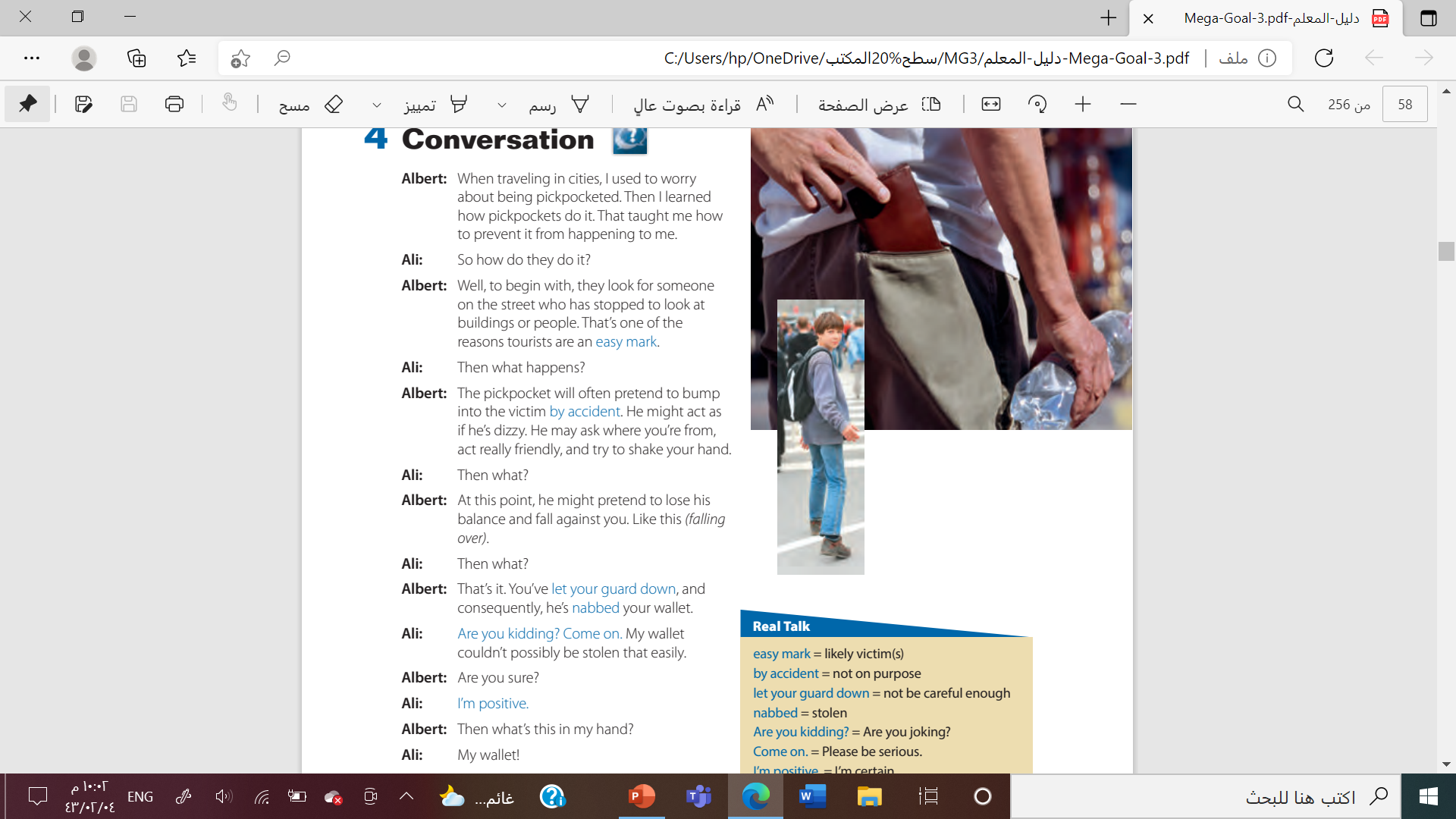 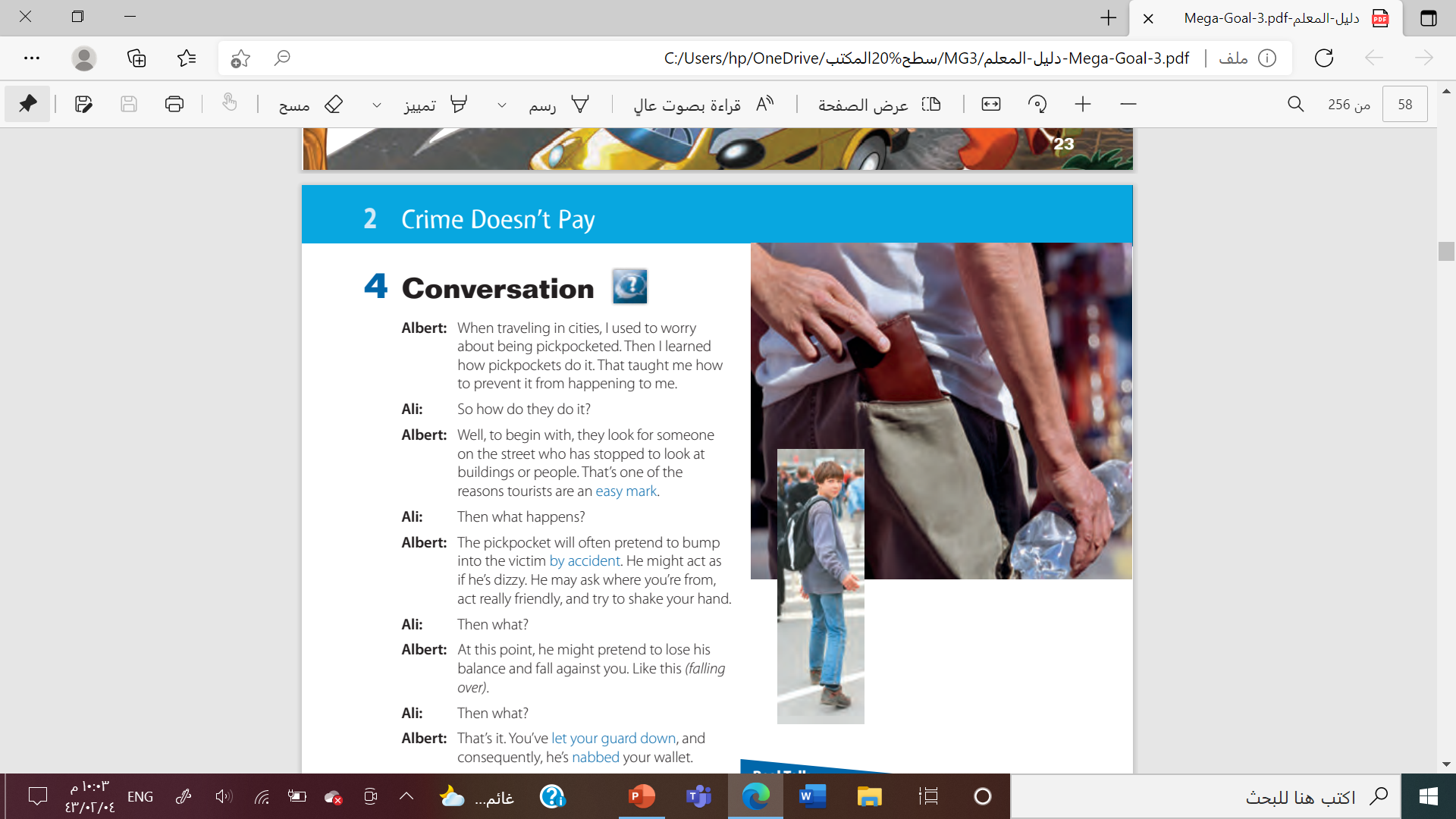 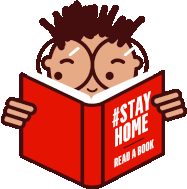 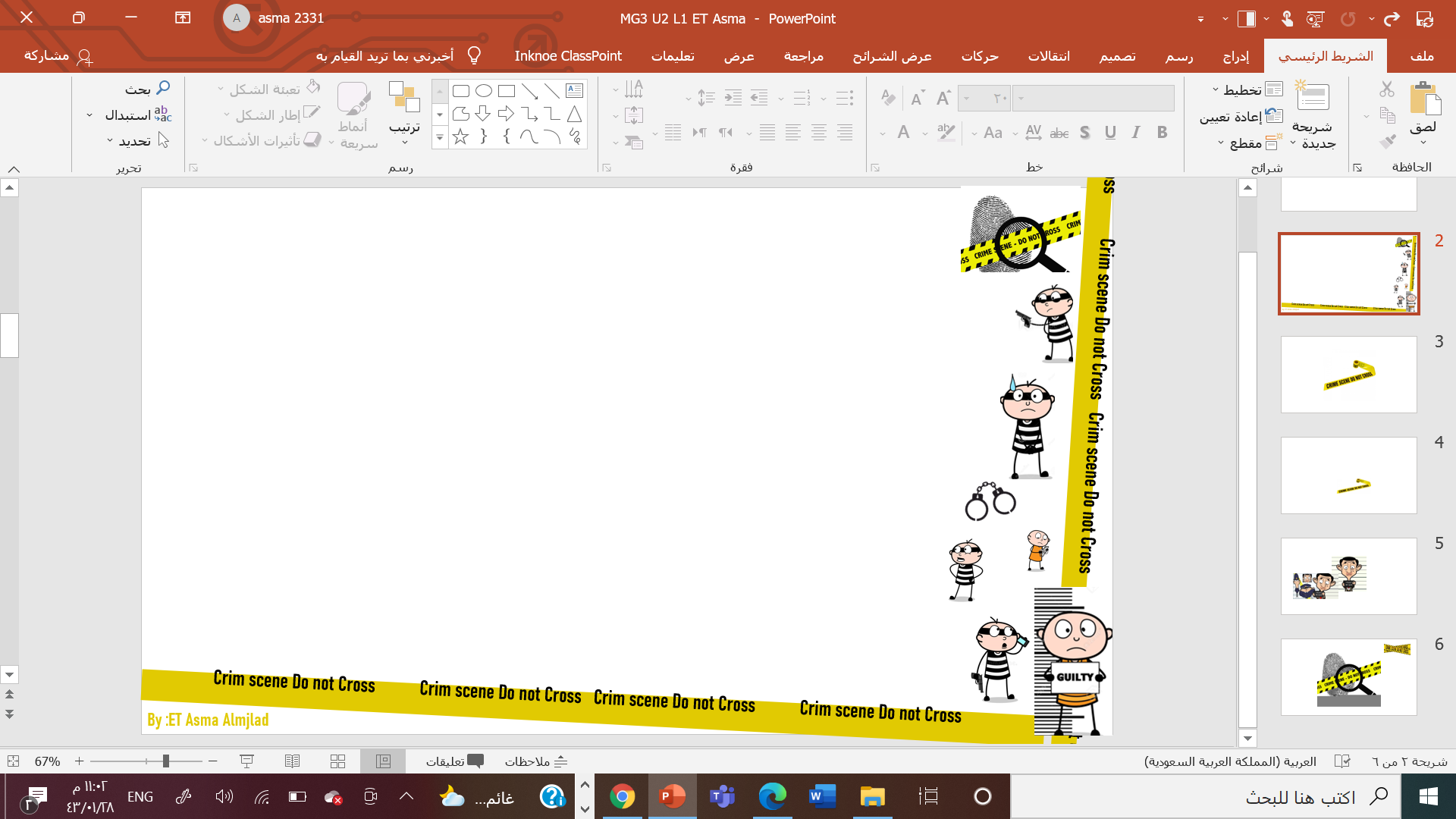 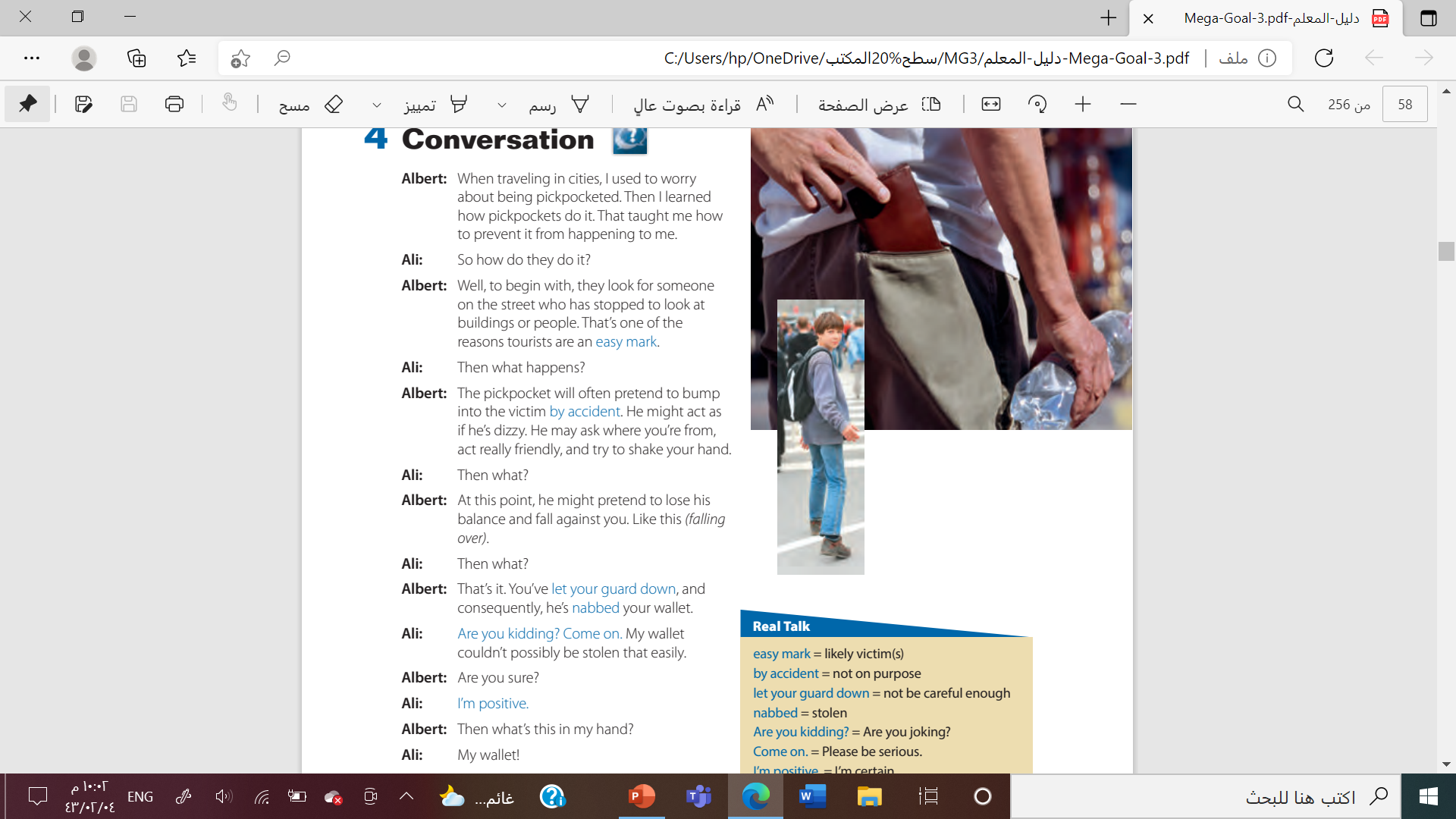 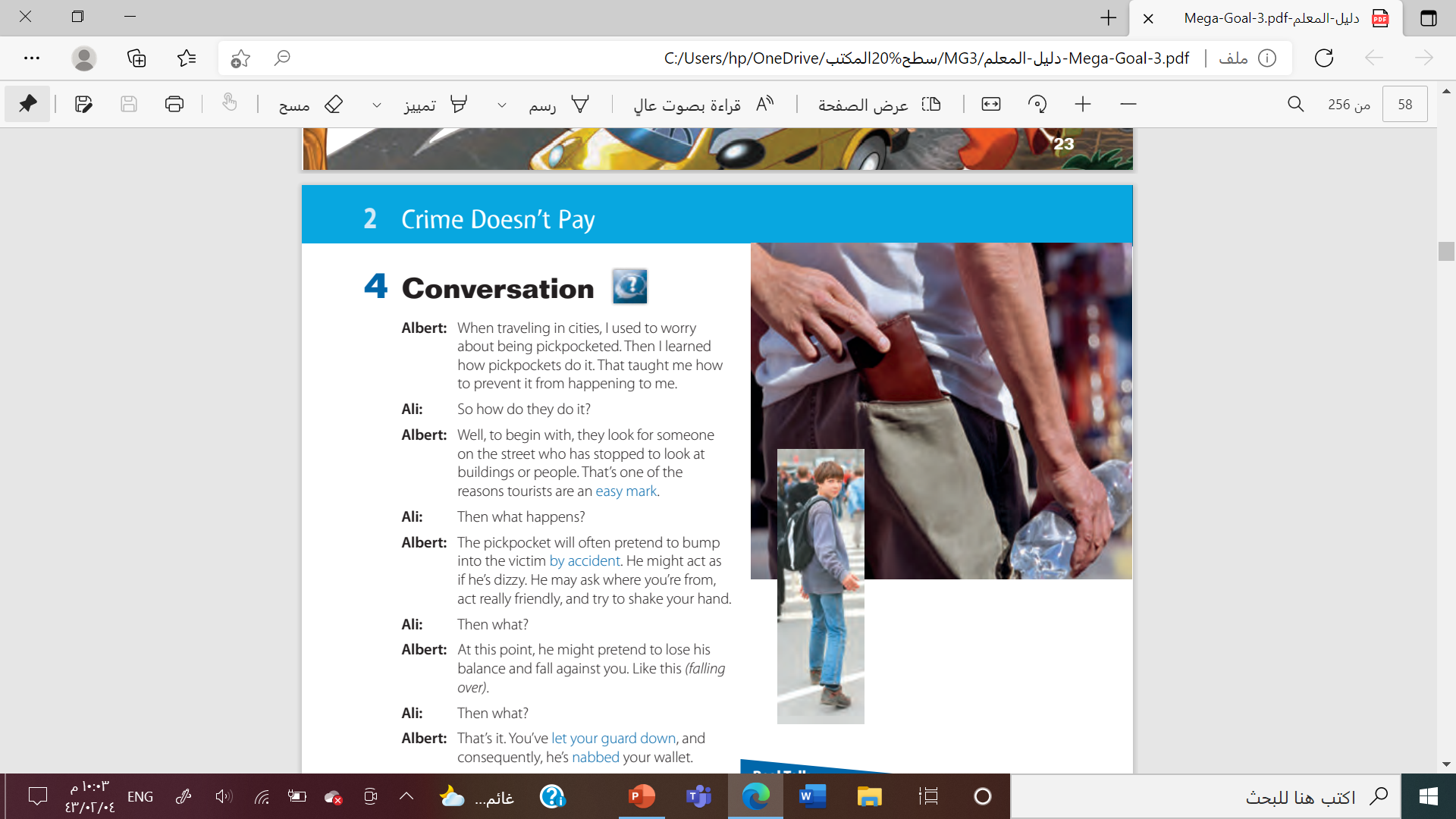 How do pickpockets choose their victims?
What do they do before they commit the crime?
What do you think Albert does when he says, Like this?
Why is Ali surprised at the end of the conversation?
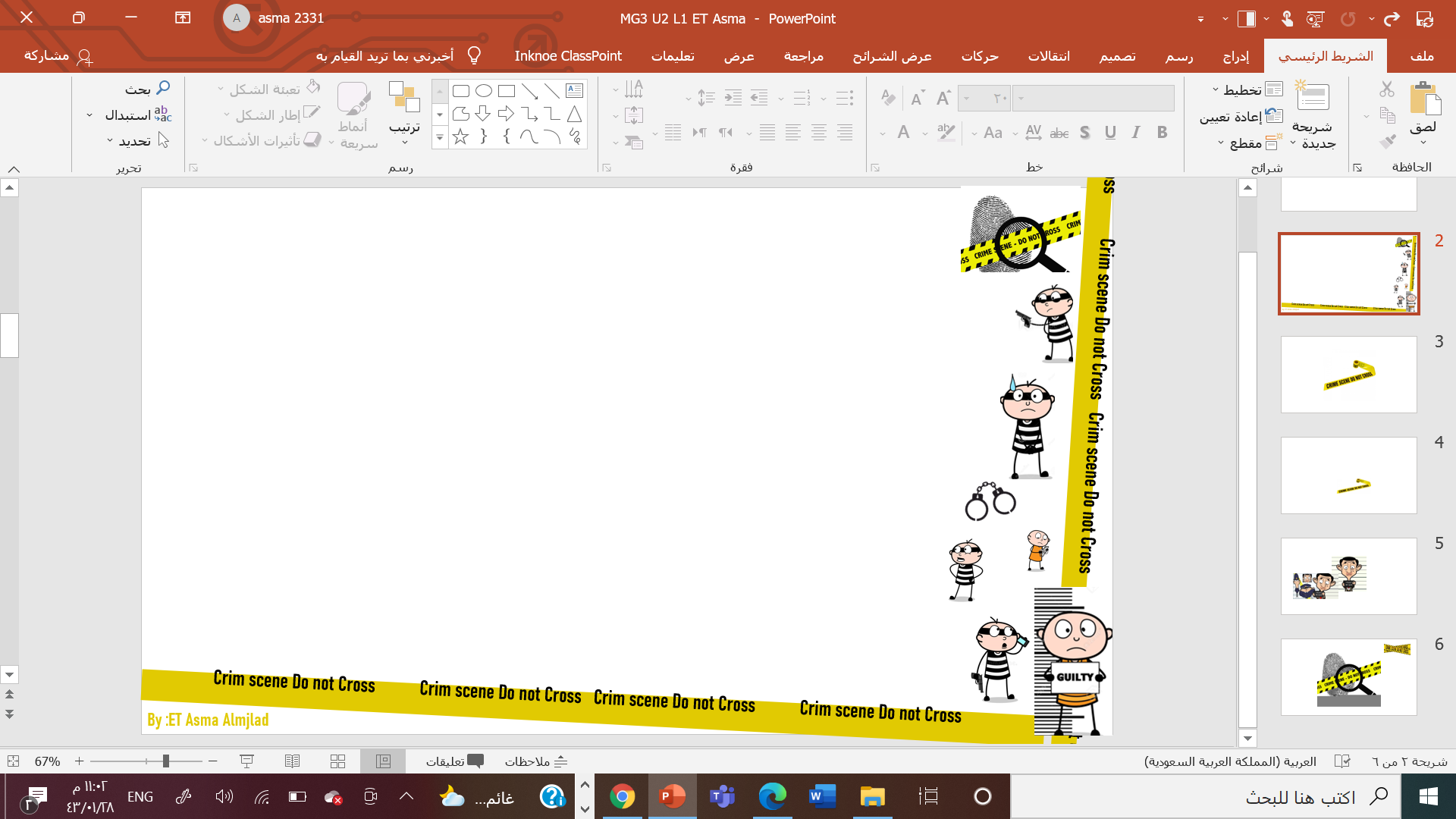 let your guard down
not be careful enough
not on purpose
by accident
easy mark
likely victim(s)
Are you joking?
Are you kidding?
Come on!
stolen
Please be serious
nabbed
I’m certain
I’m positive
Thanks for T. Talal Alhazmi
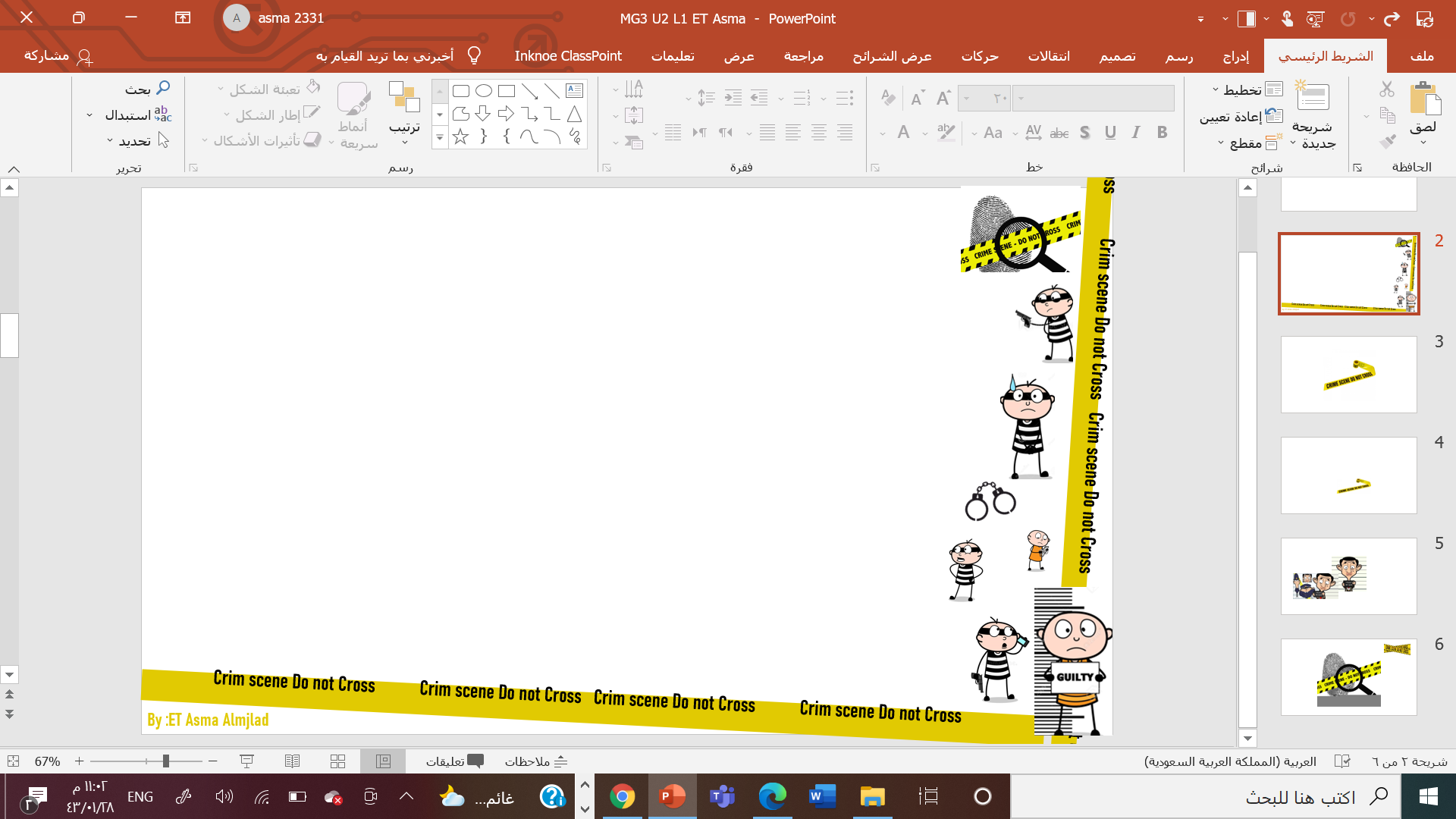 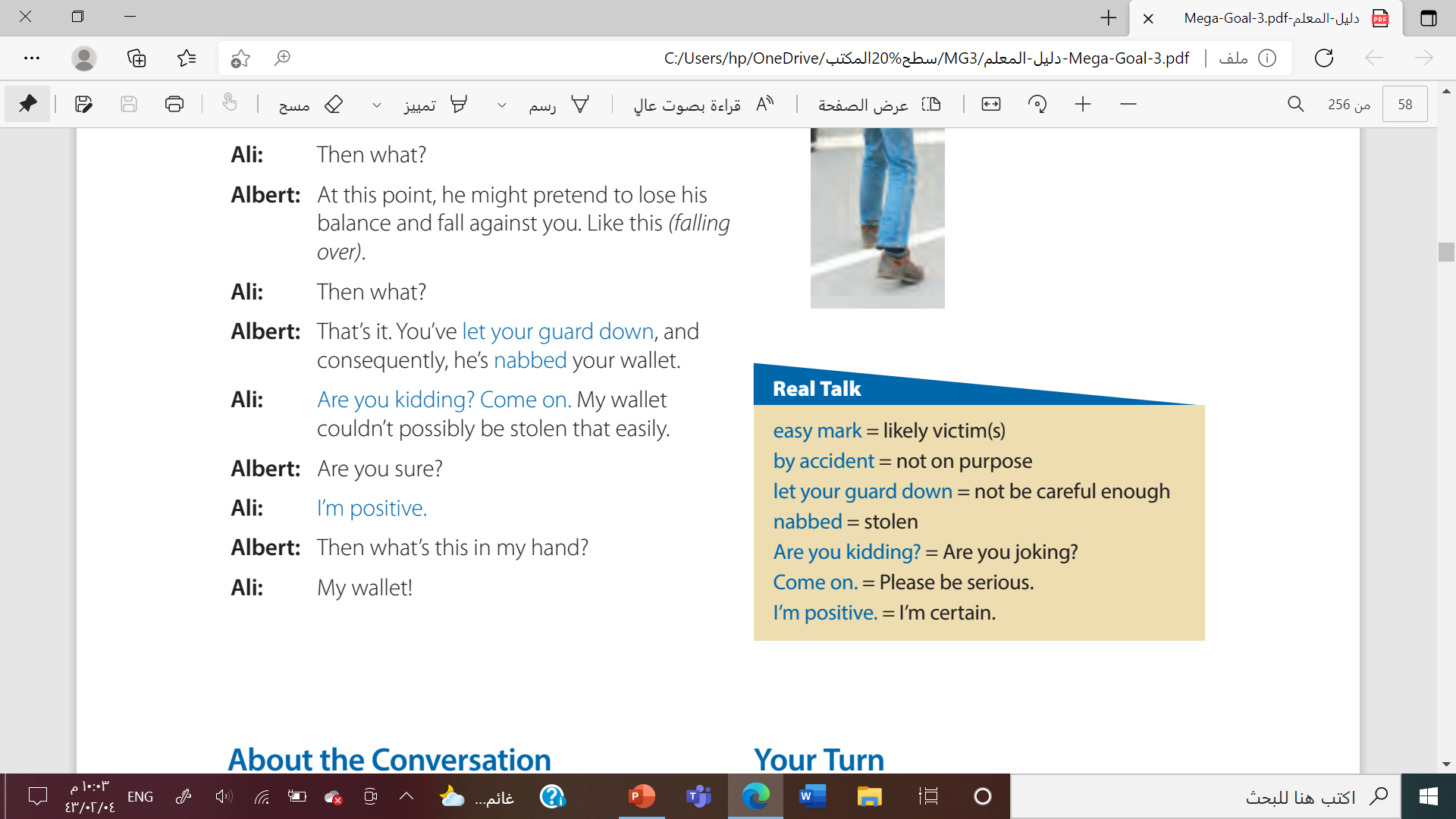 Who’s say easy mark?
Who’s say by accident ?
Who’s say  let your guard down ?
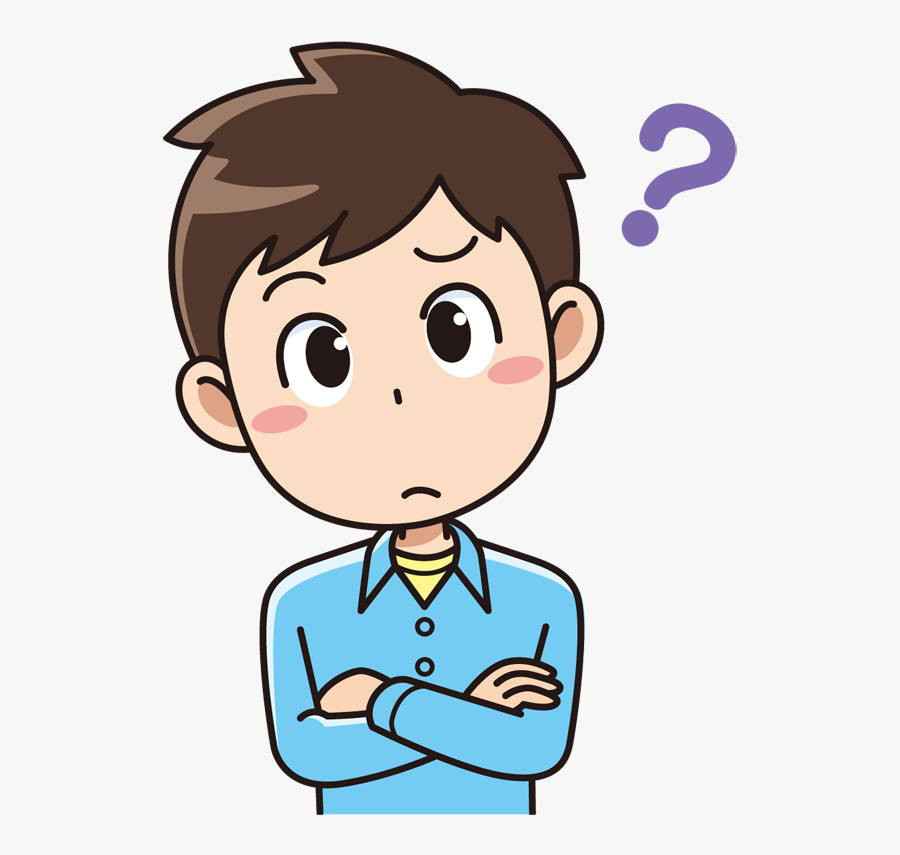 Who’s say  nabbed?
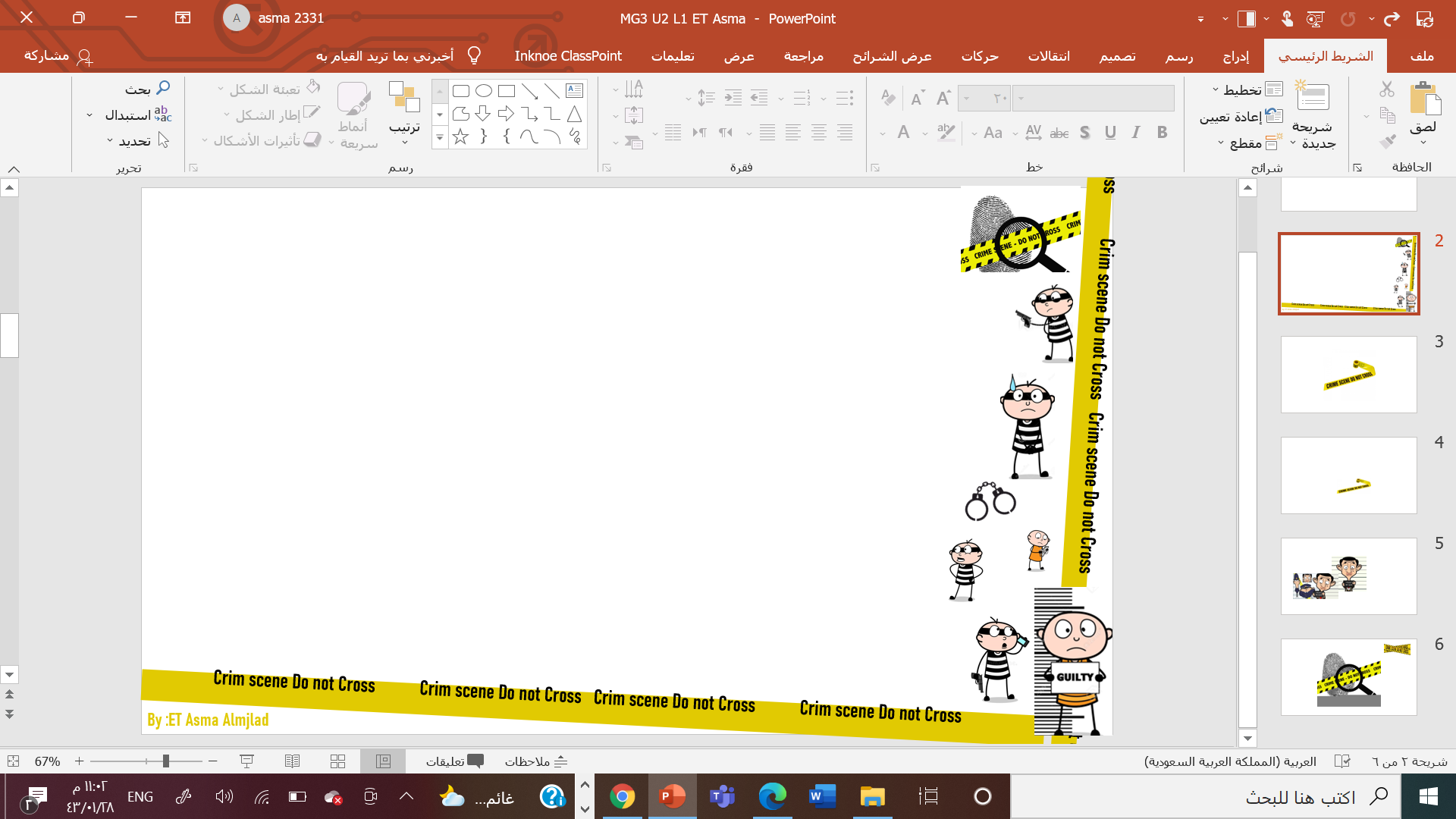 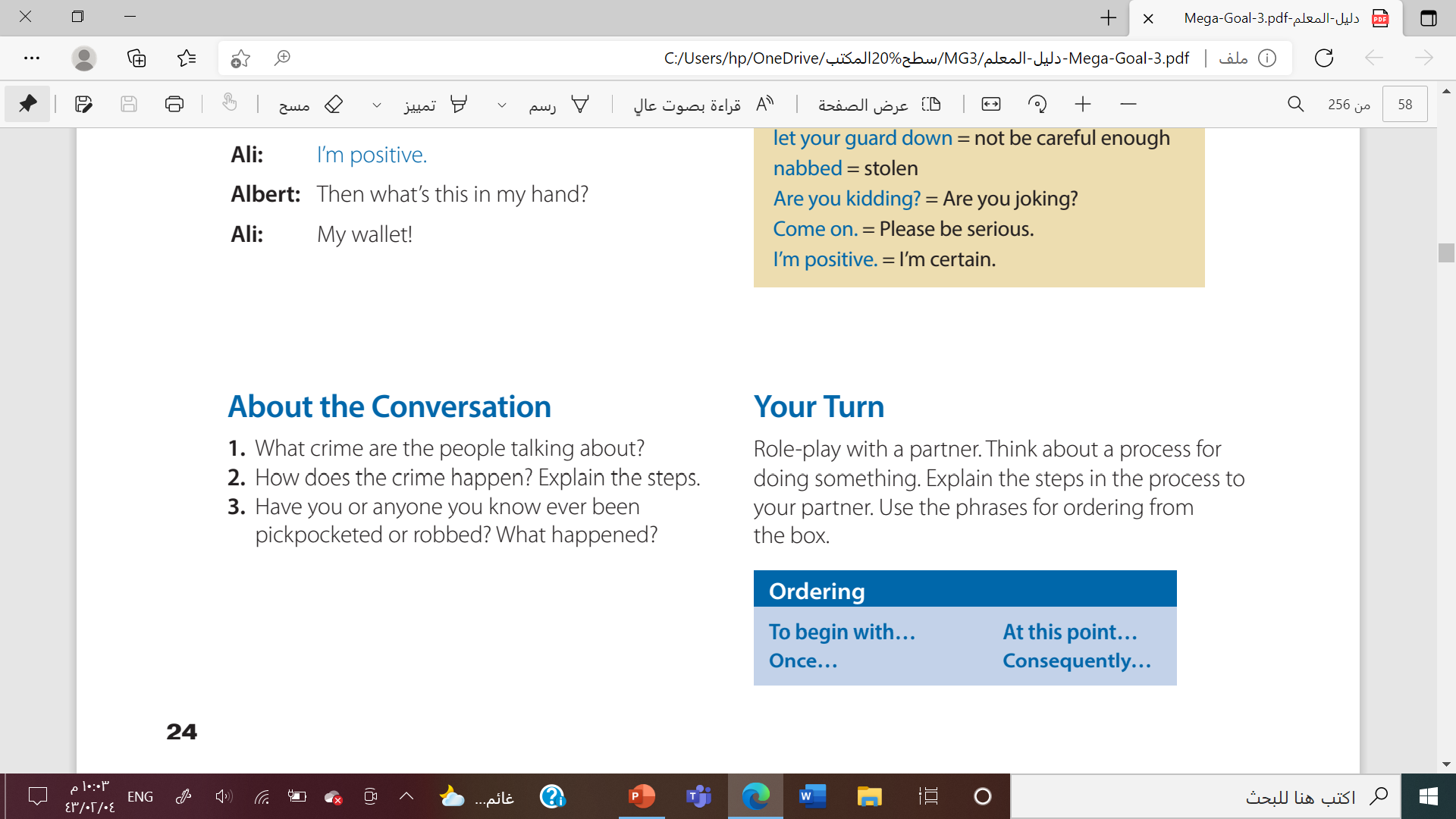 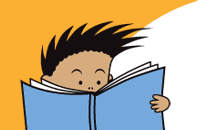 1. They are talking about pickpocketing
2. Look for someone who isn’t walking; pretend to bump into the victim by accident; shake victim’s hand, act really friendly; take wallet and walk away
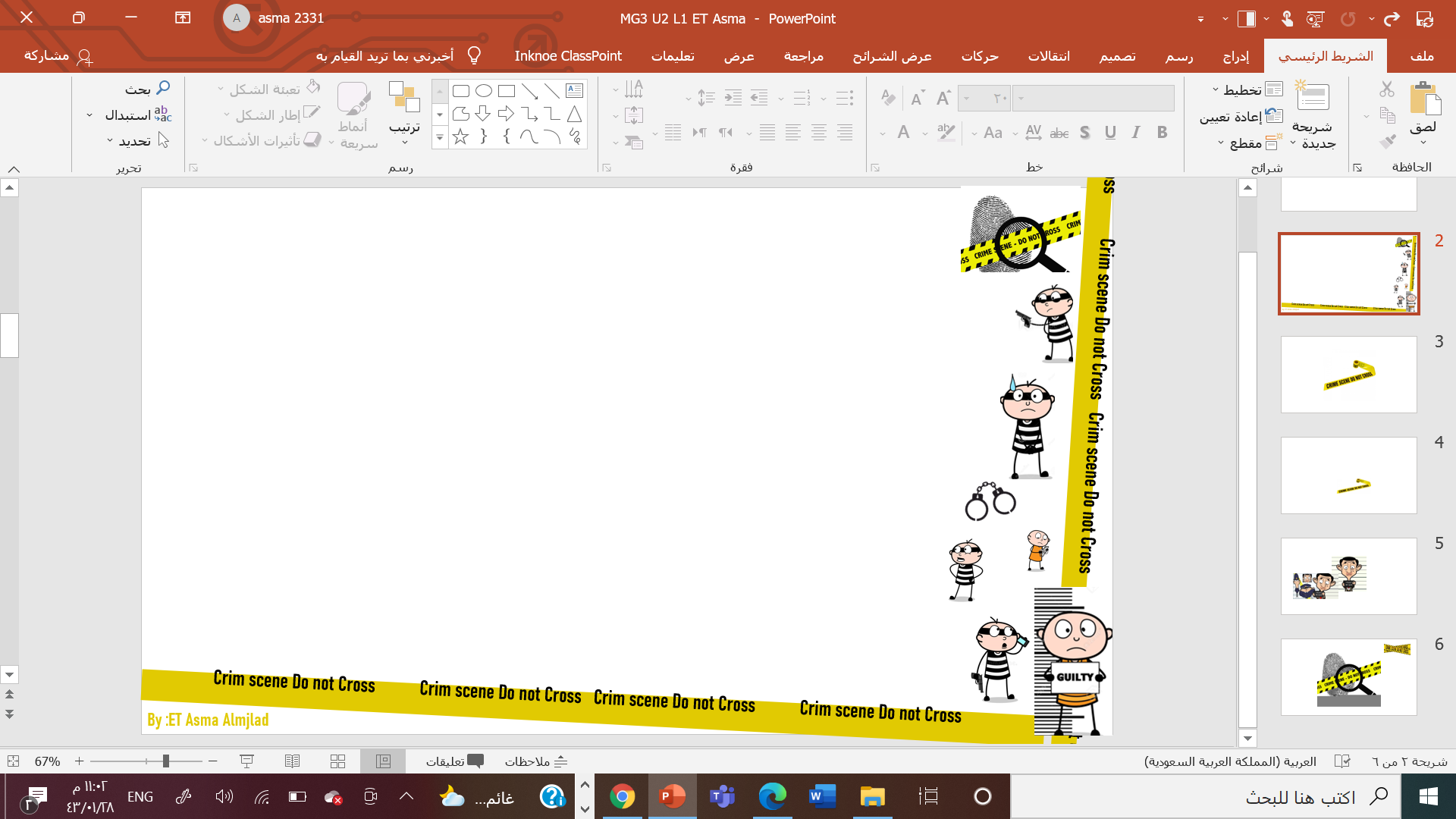 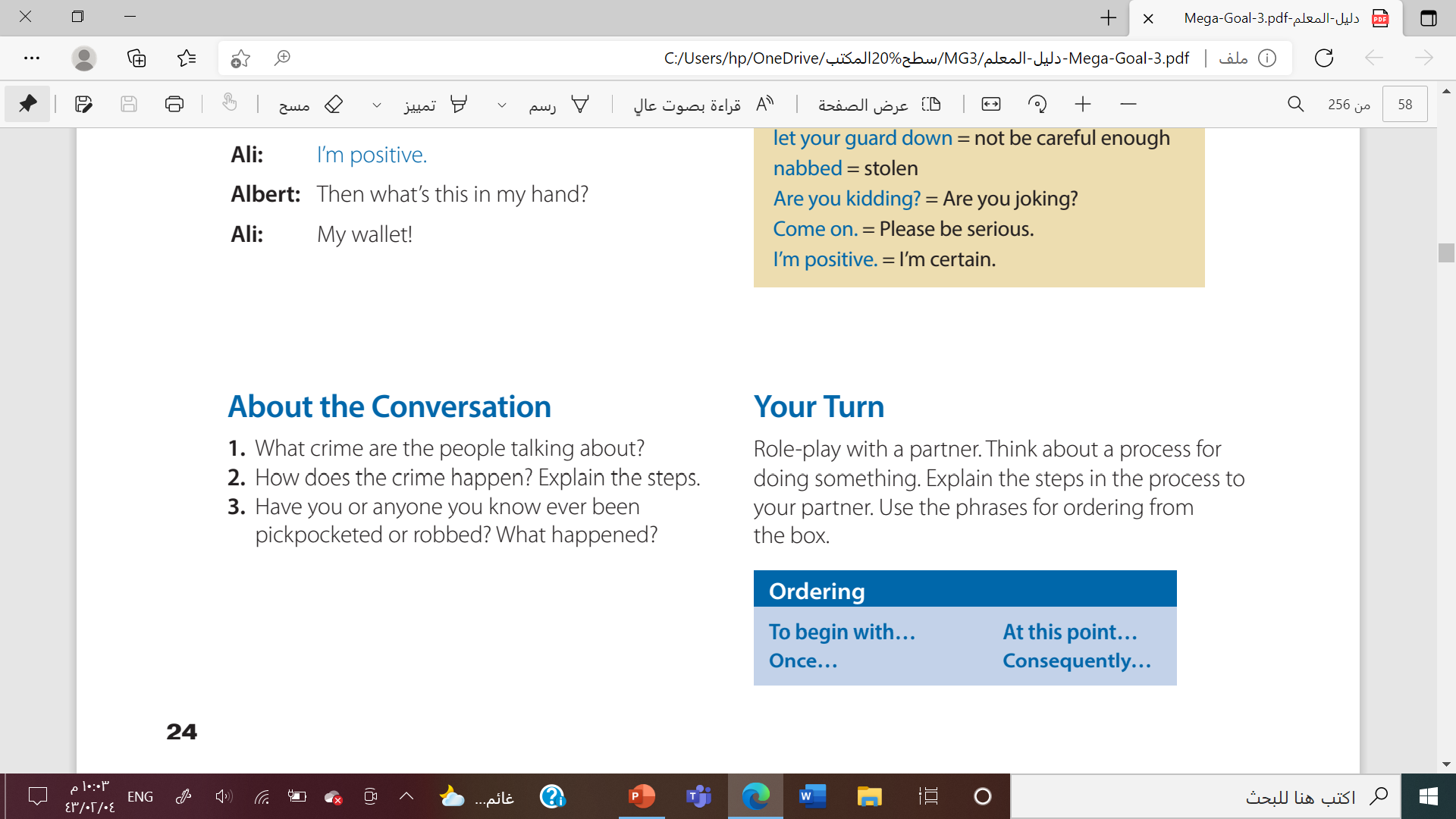 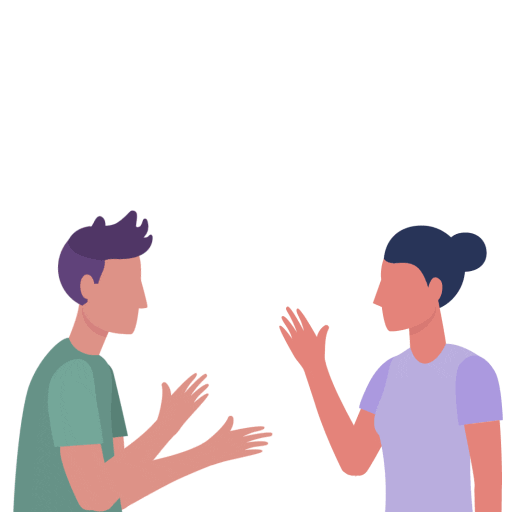 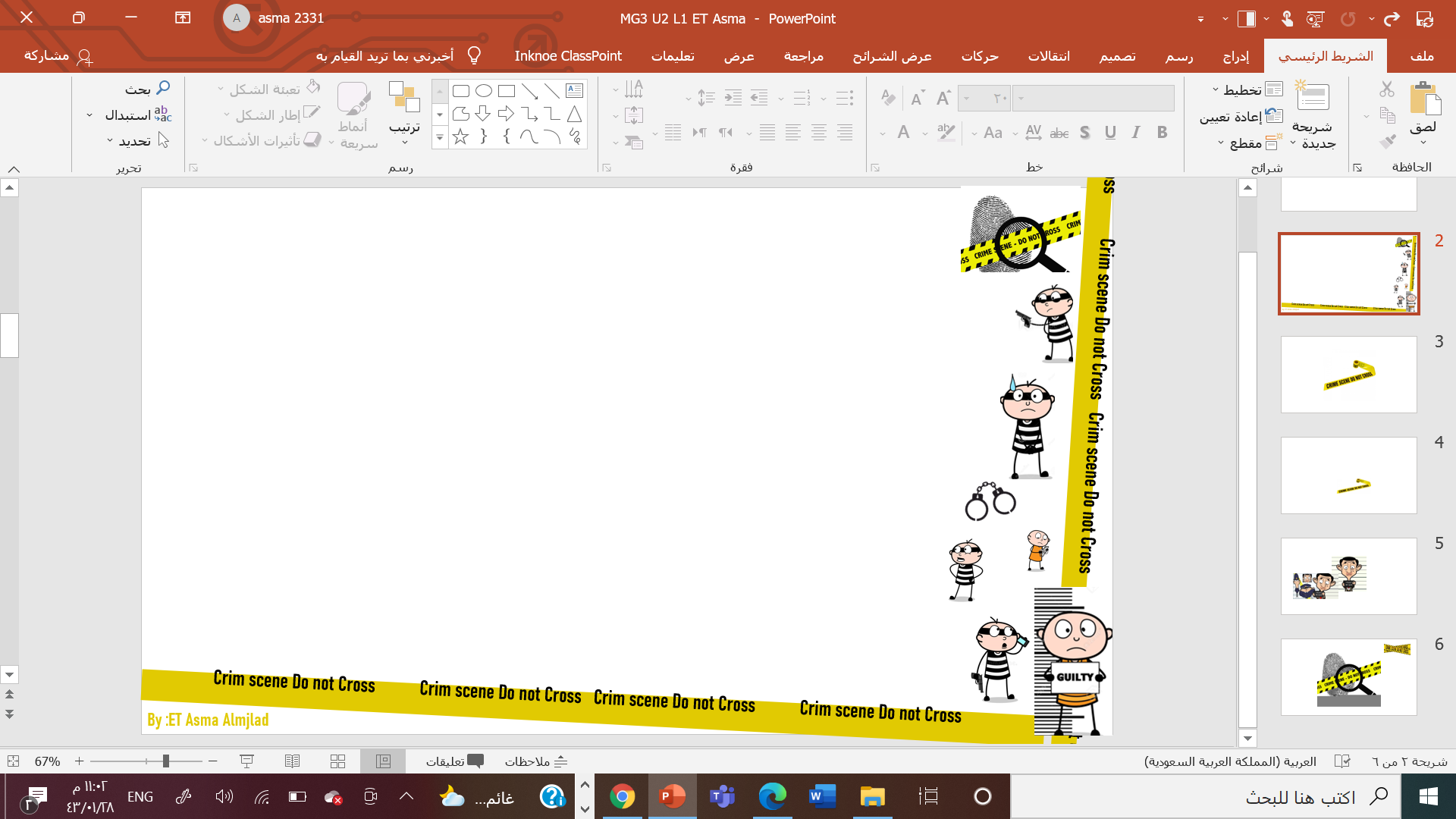 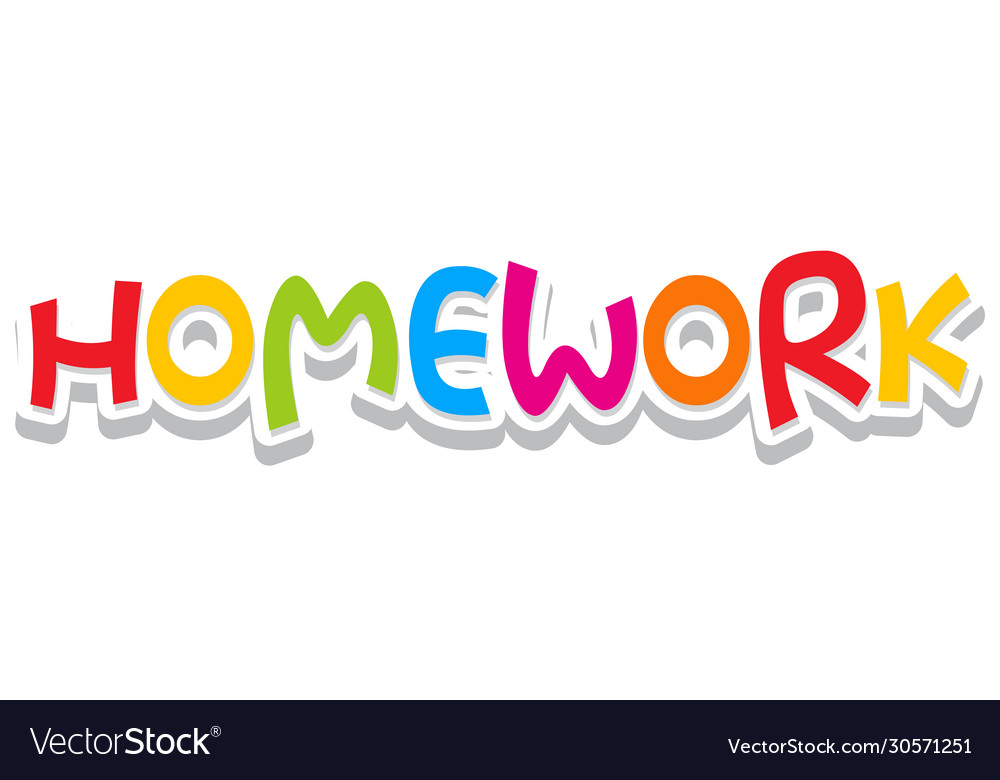 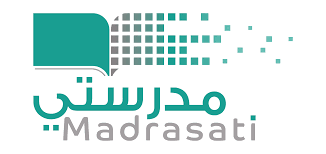 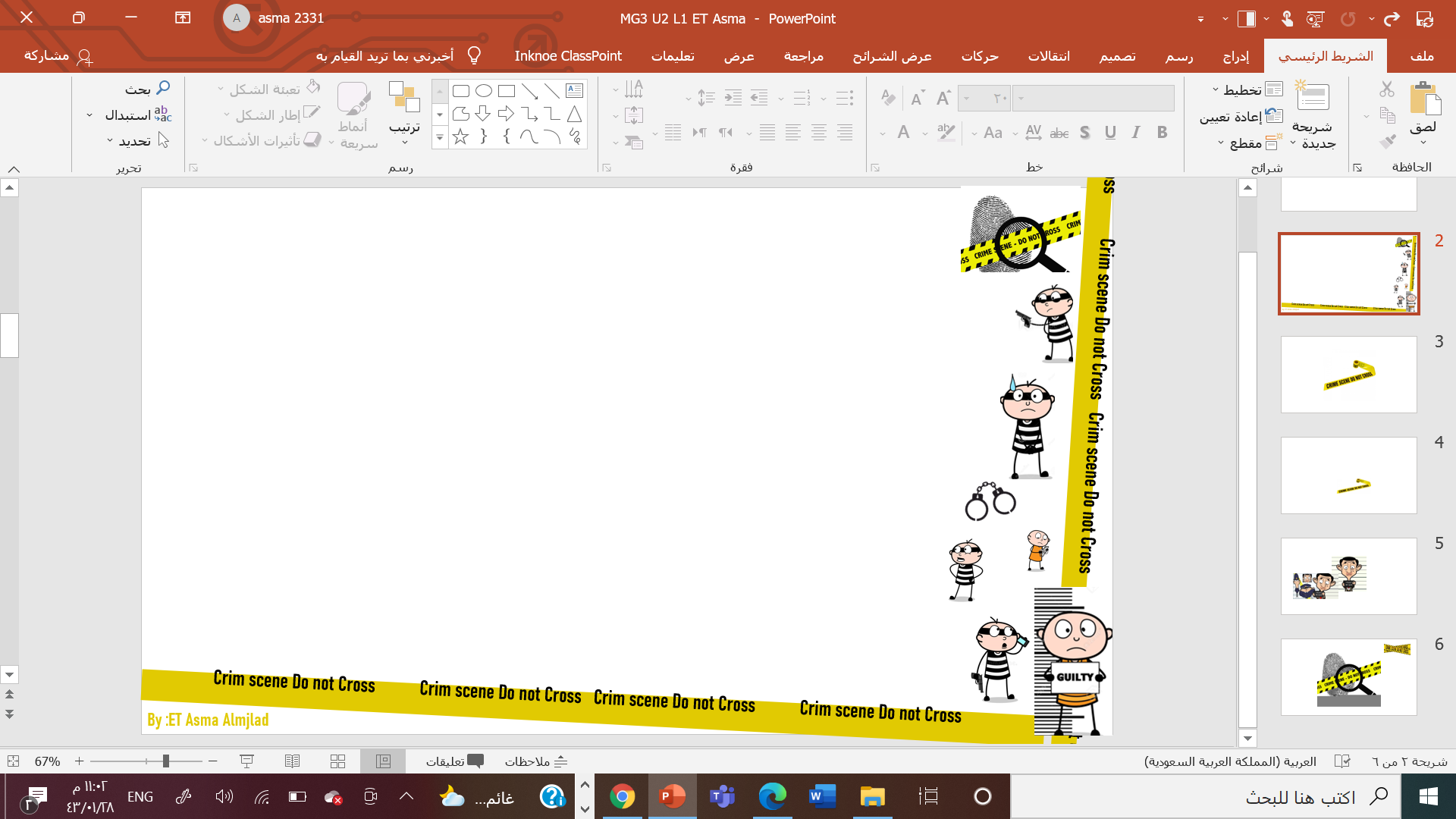 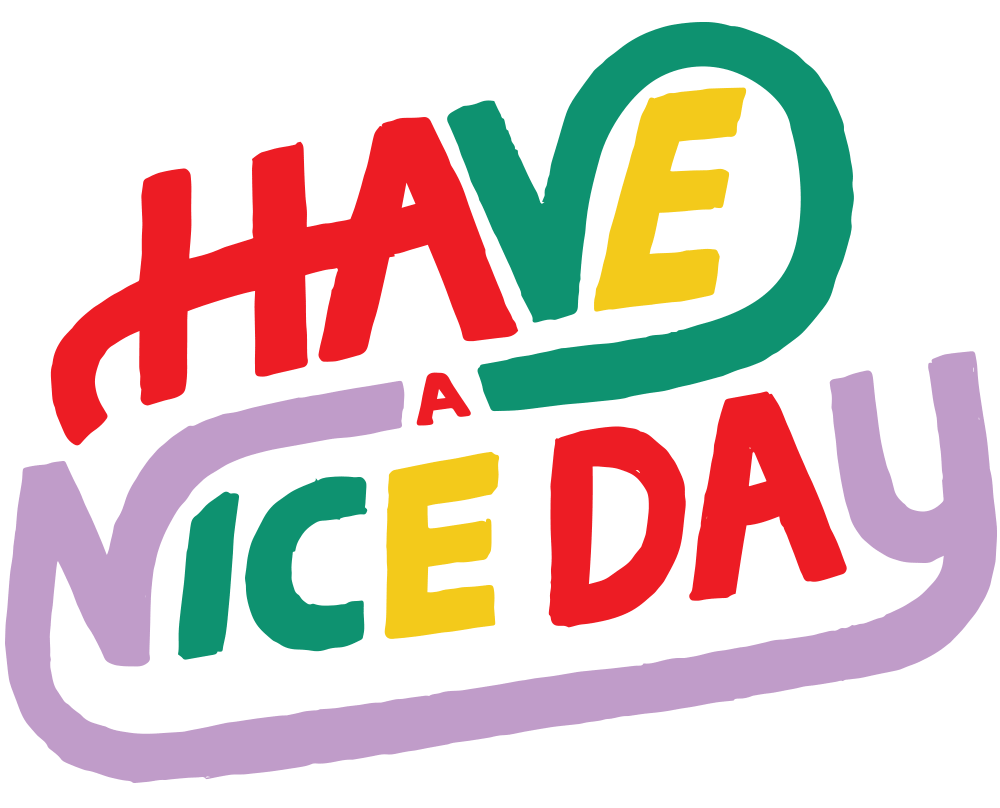